Hyperon SpectroscopyStatus Report
Mar 8, 2017       |  Albrecht Gillitzer,  IKP Forschungszentrum Jülich
PANDA Collaboration Meeting 17/1, GSI Darmstadt, March 6-10, 2017
Items
Part I:  Required Completeness of FTS
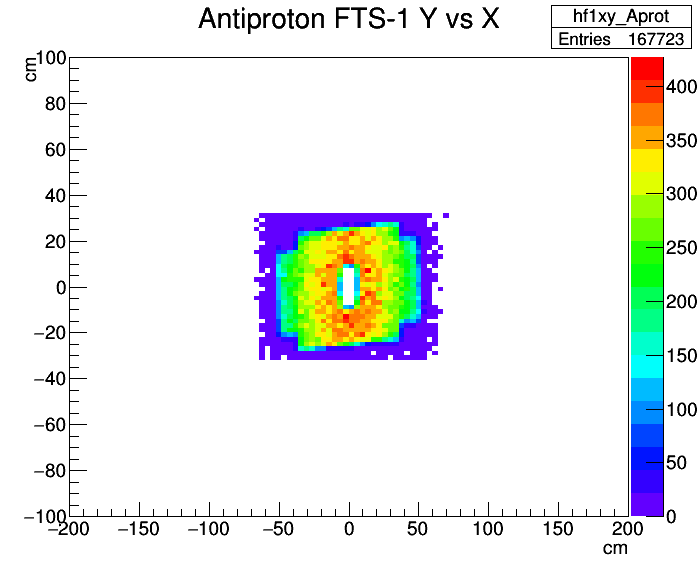 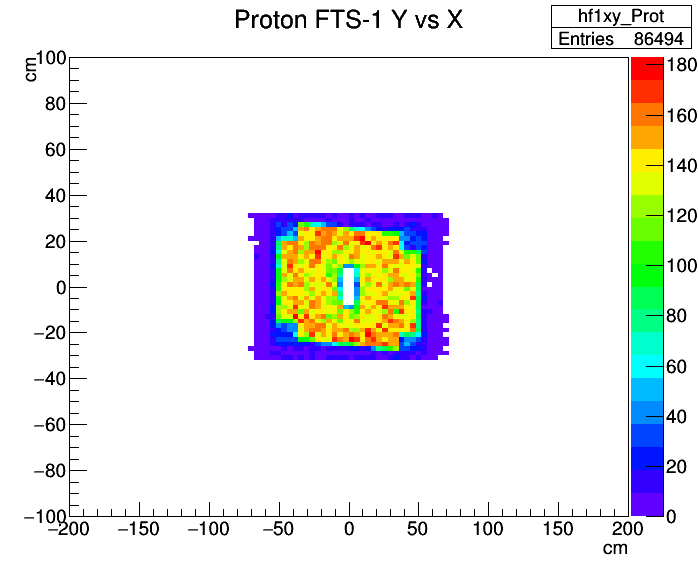 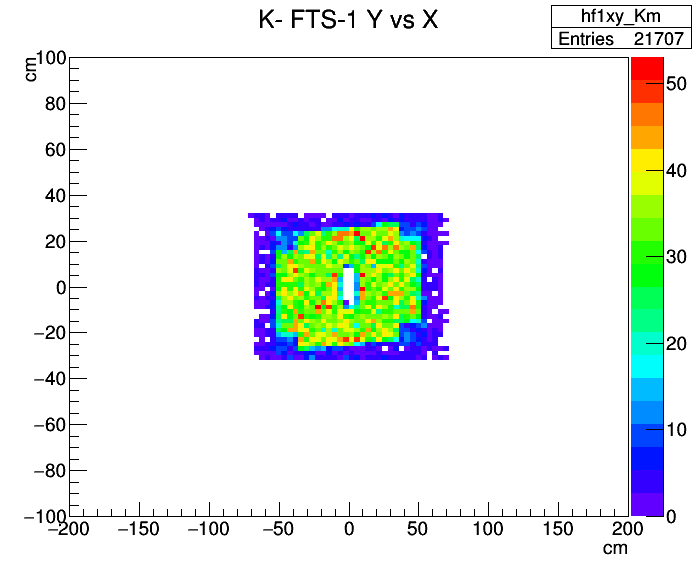 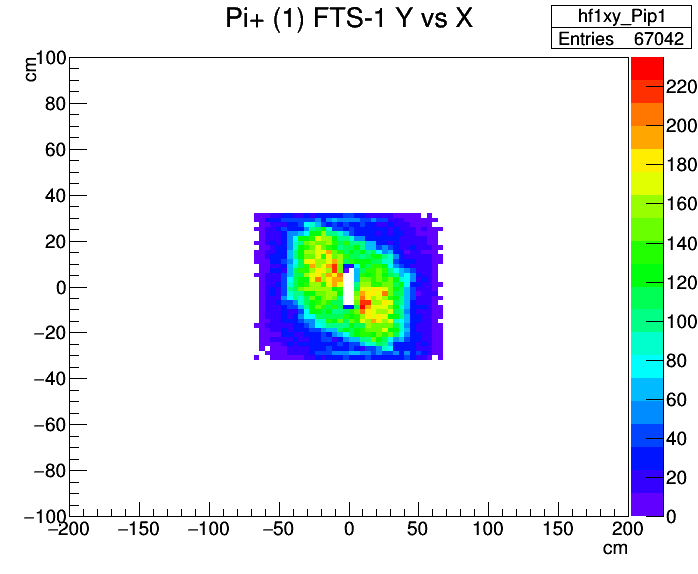 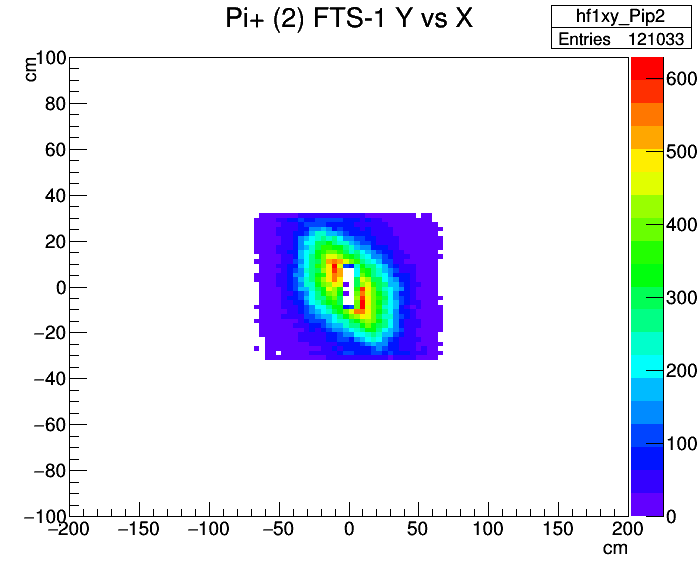 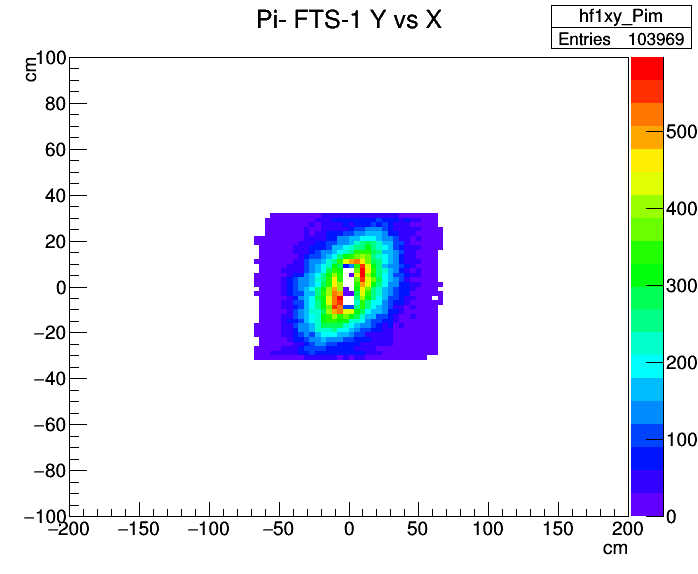 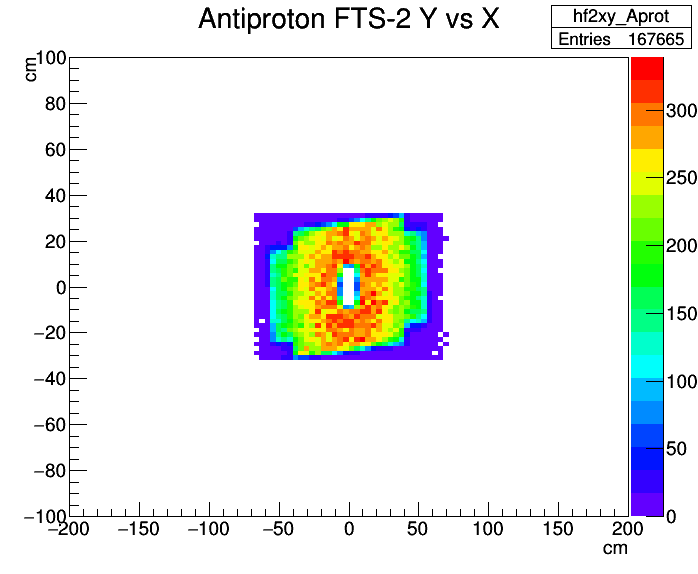 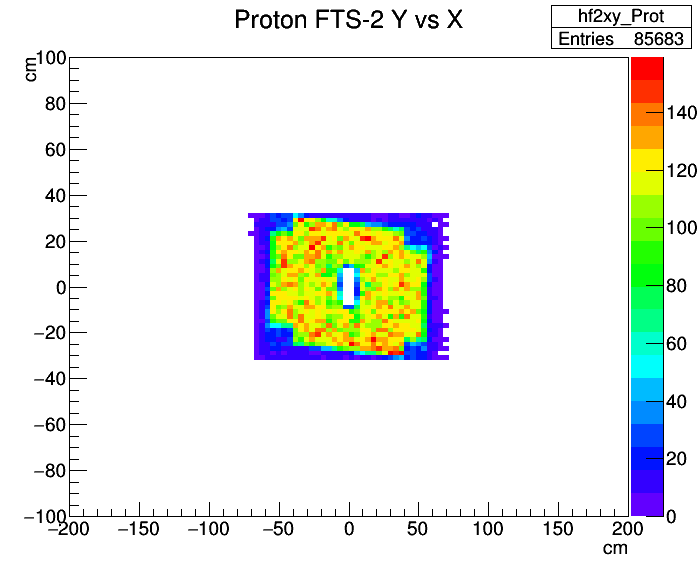 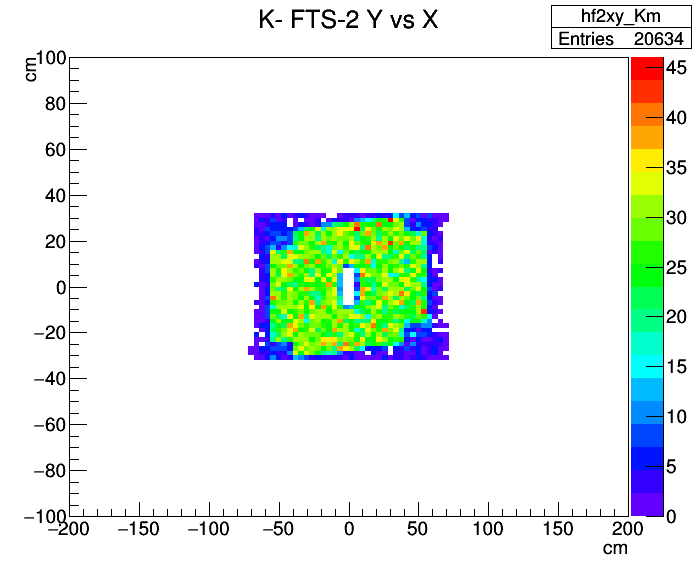 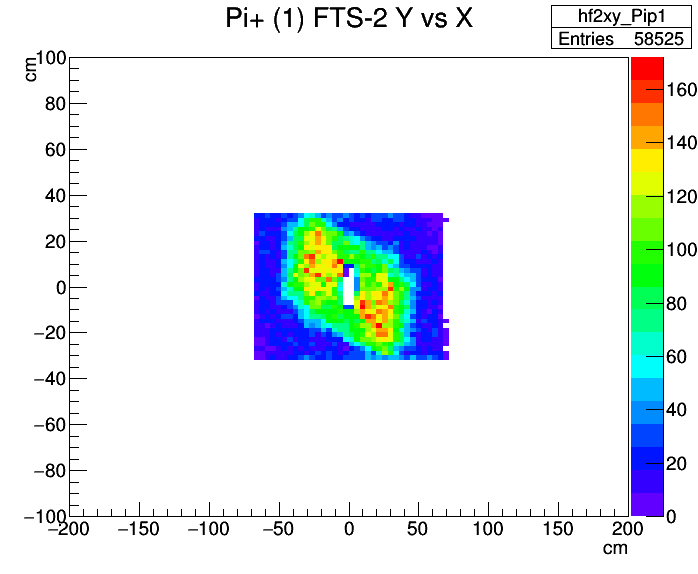 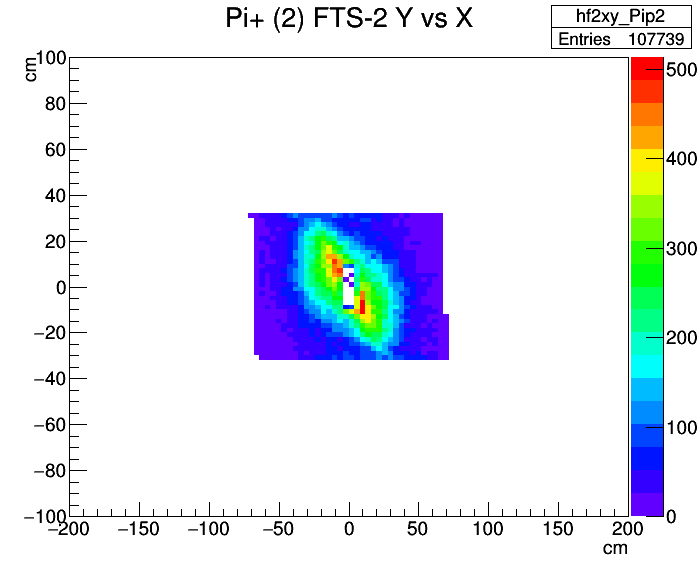 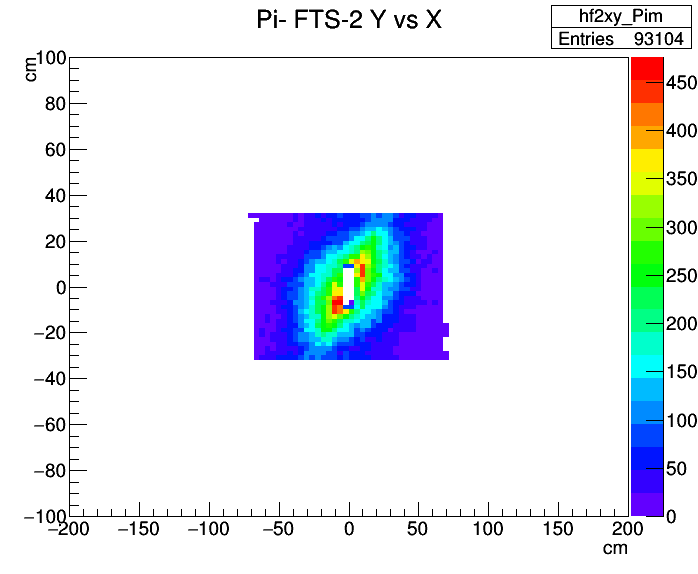 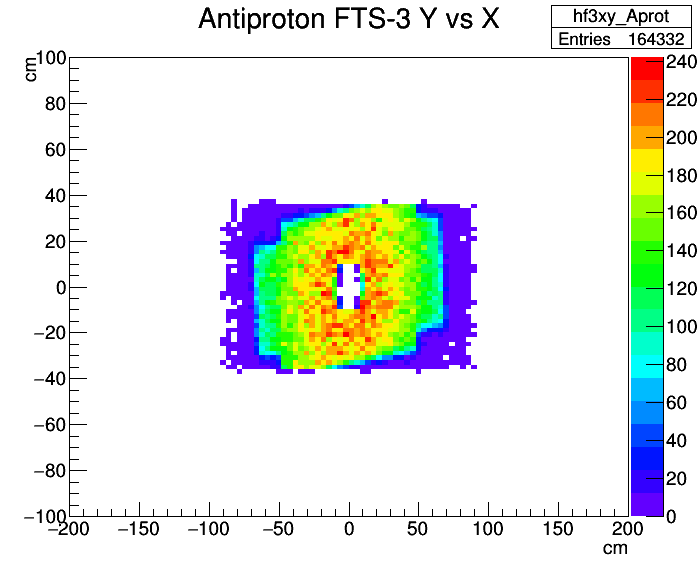 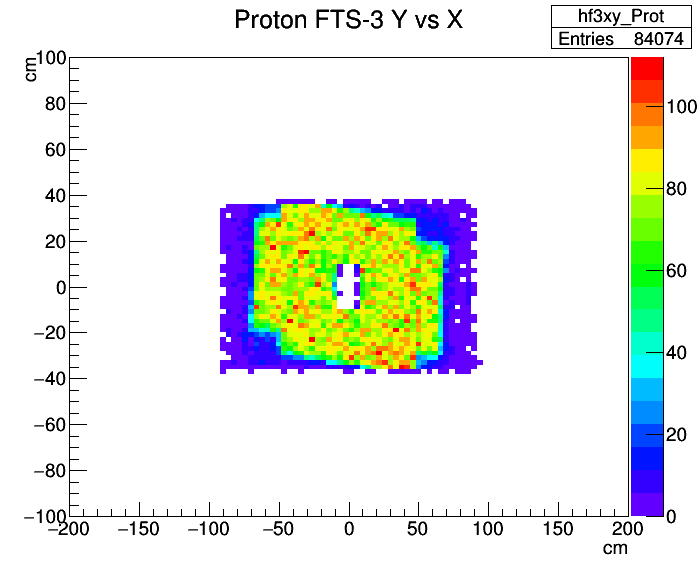 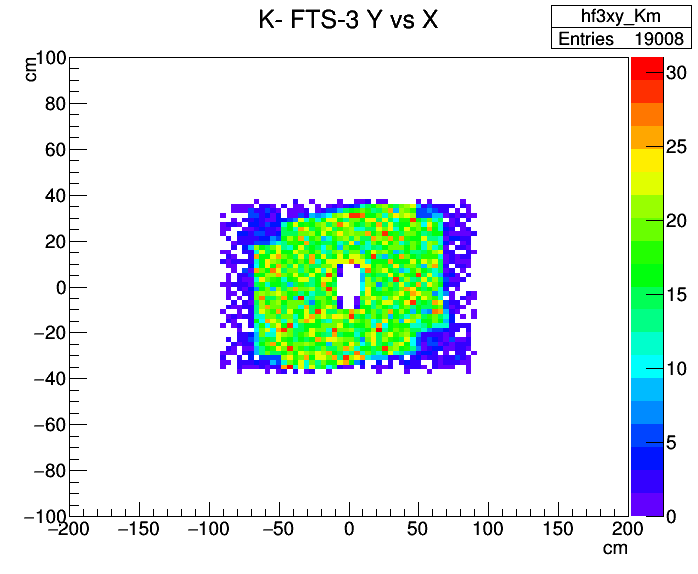 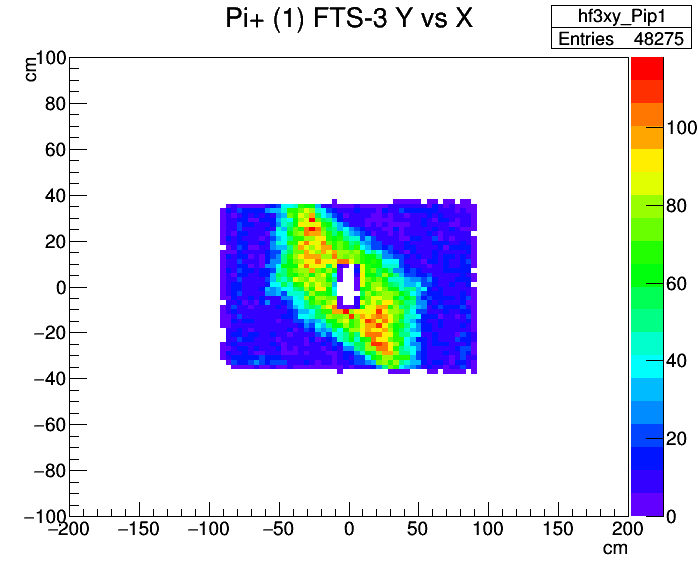 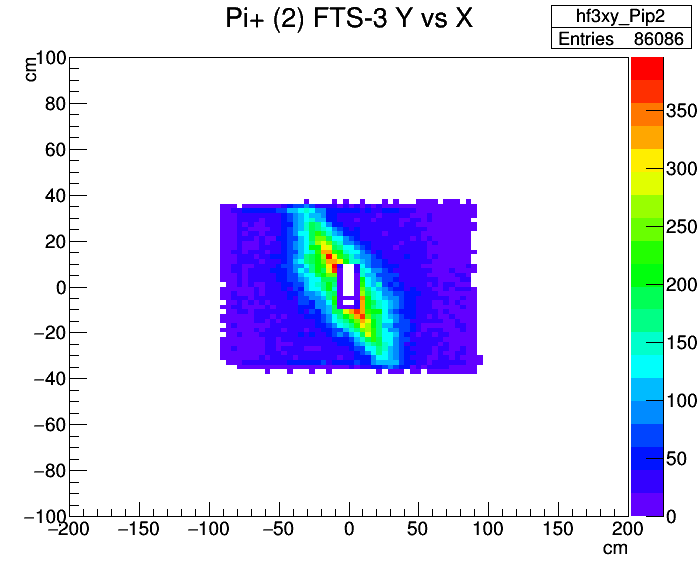 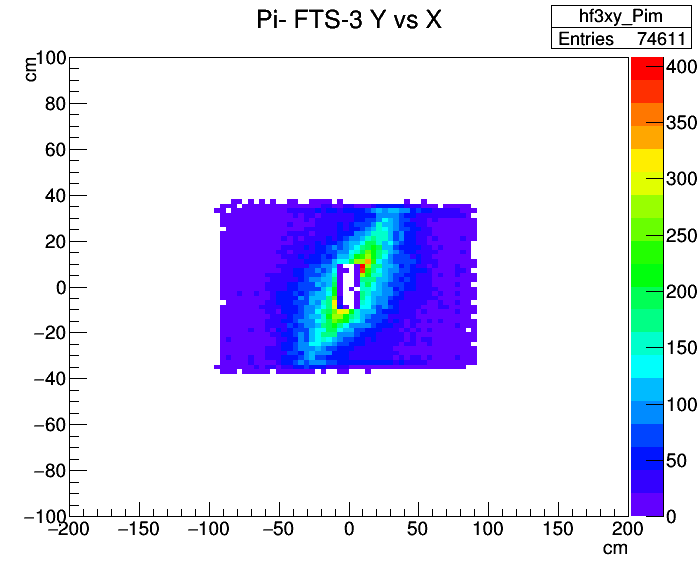 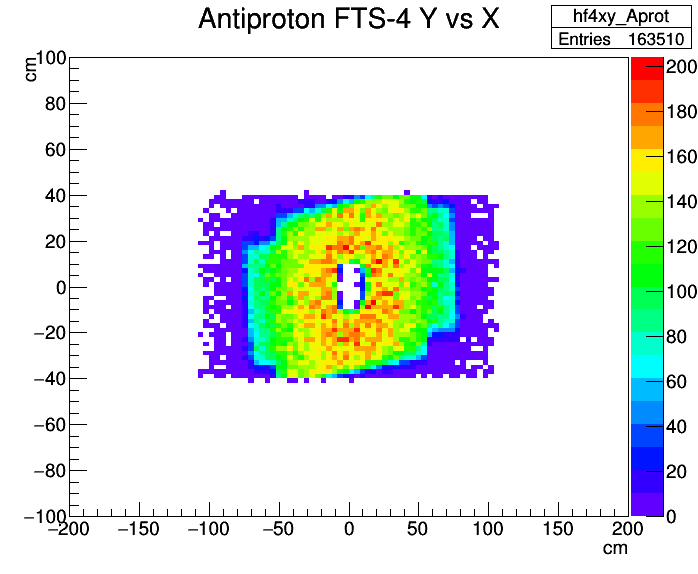 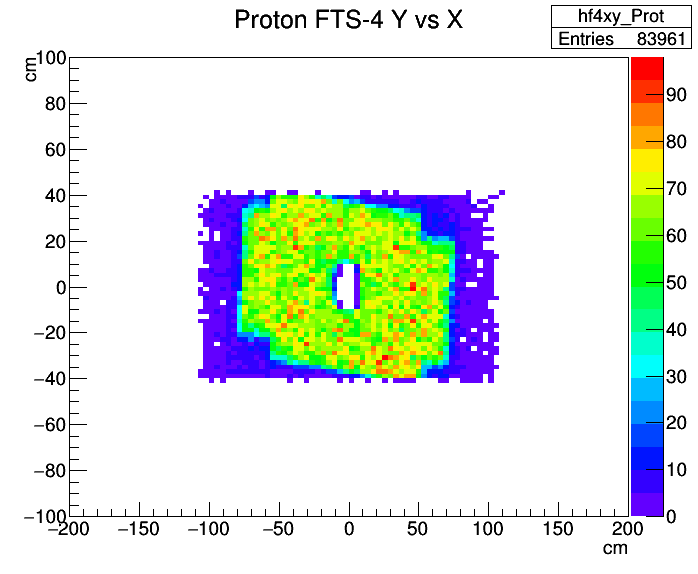 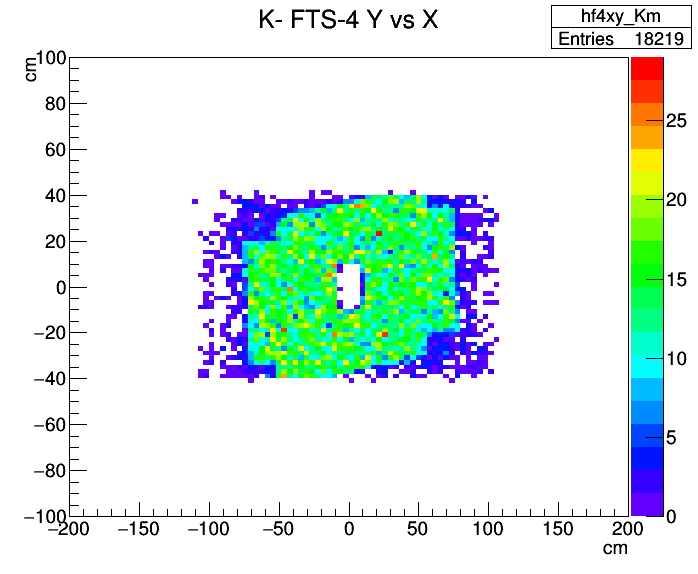 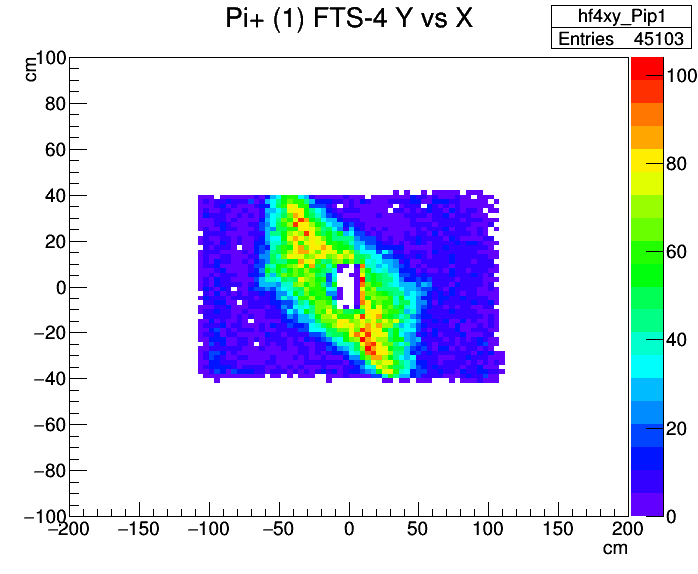 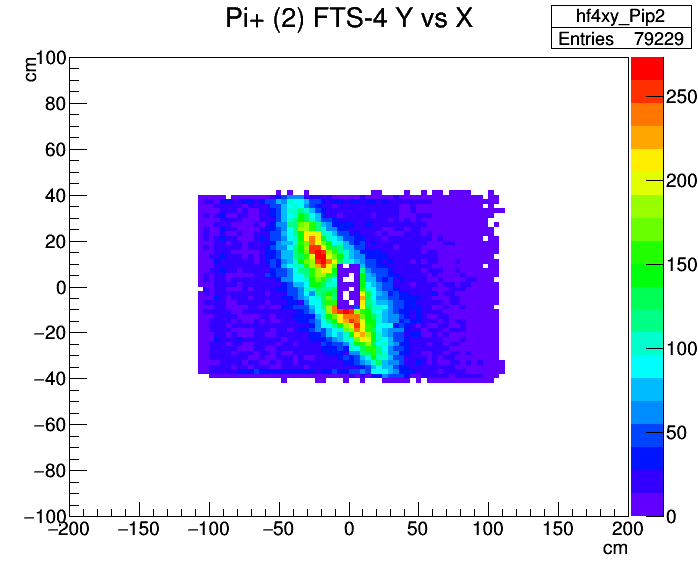 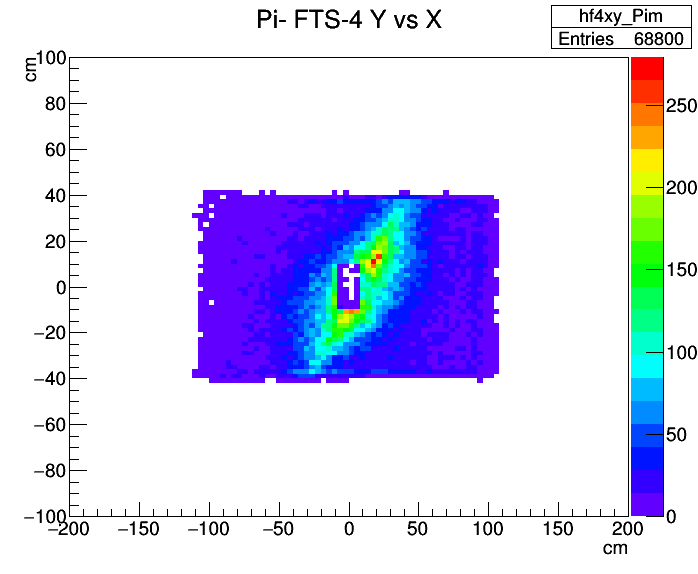 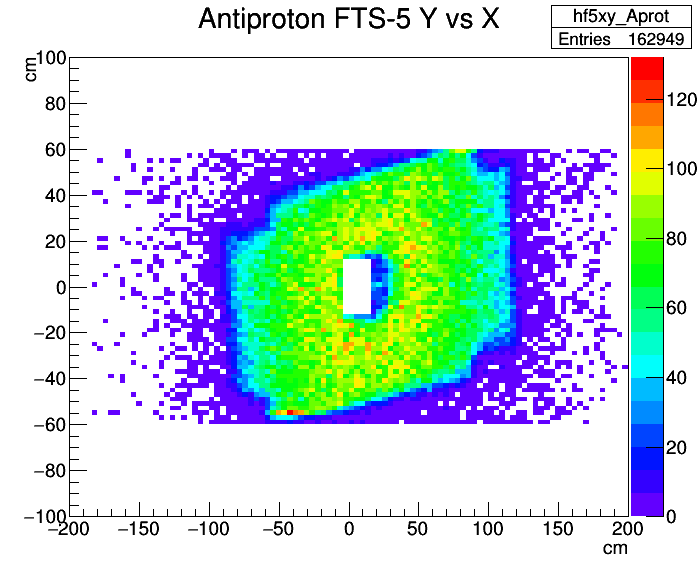 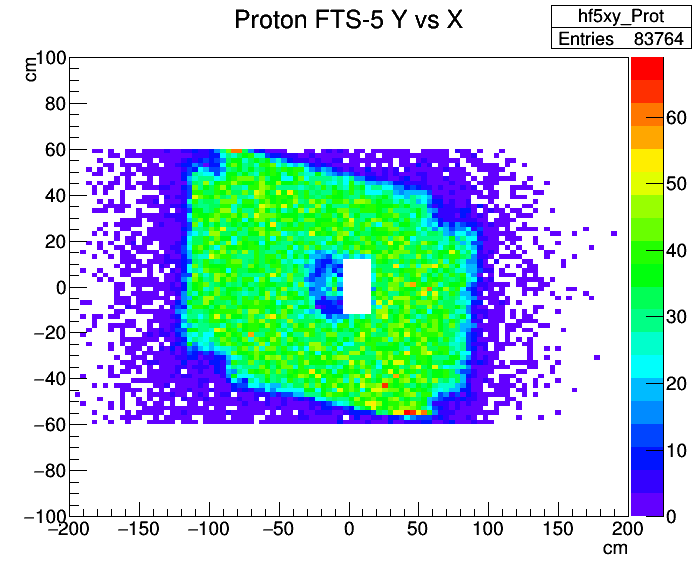 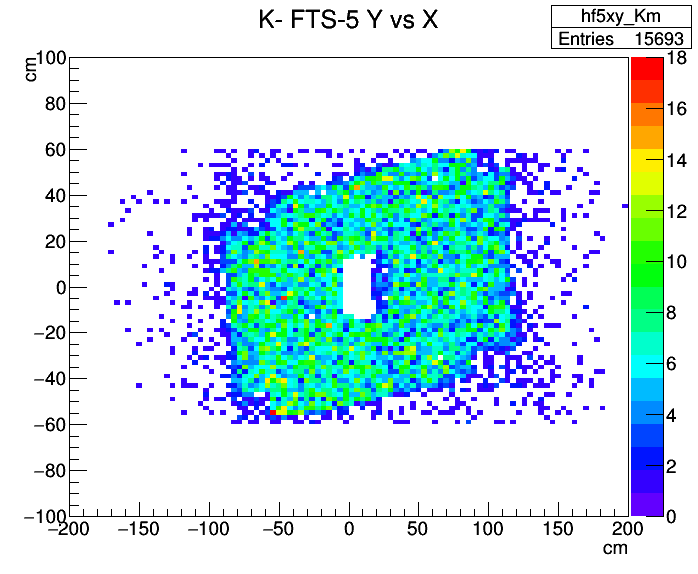 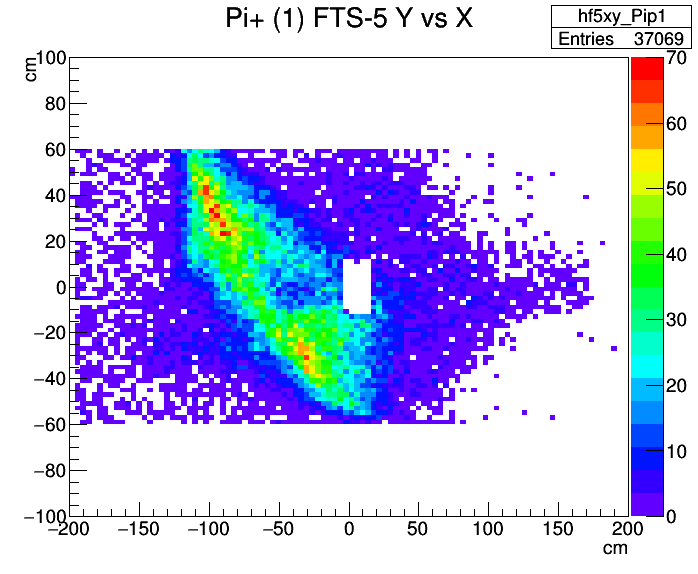 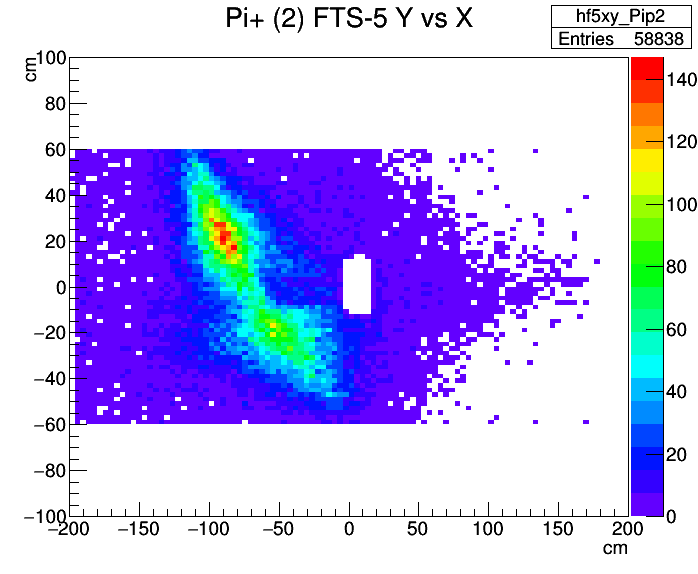 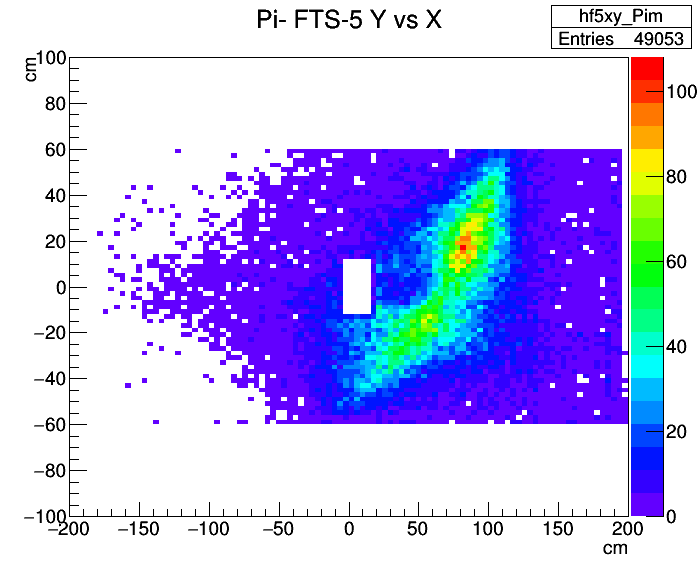 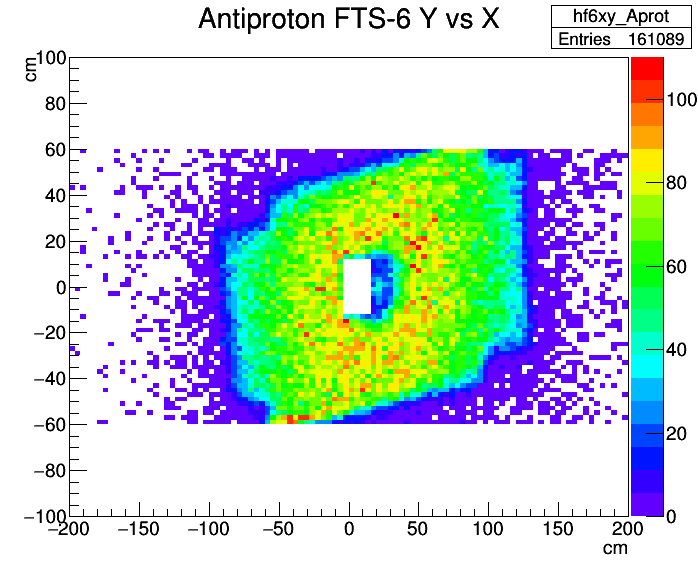 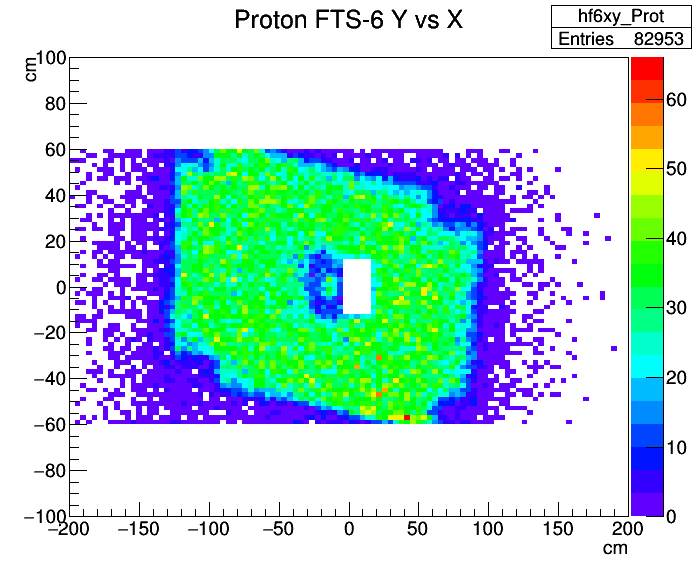 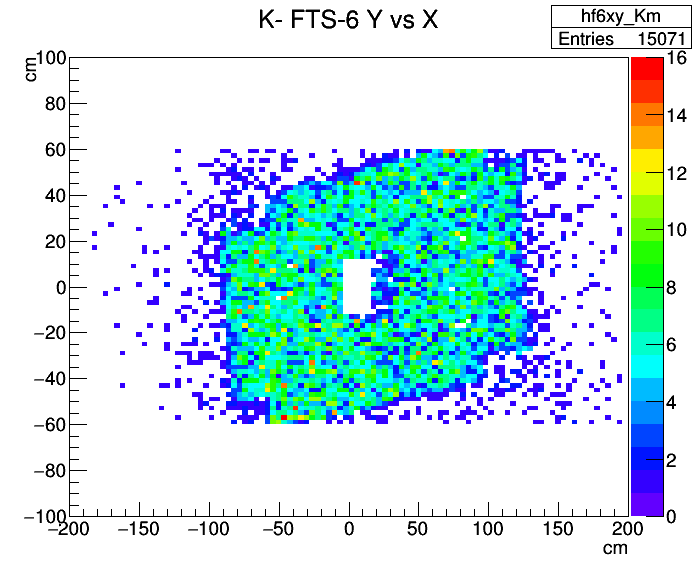 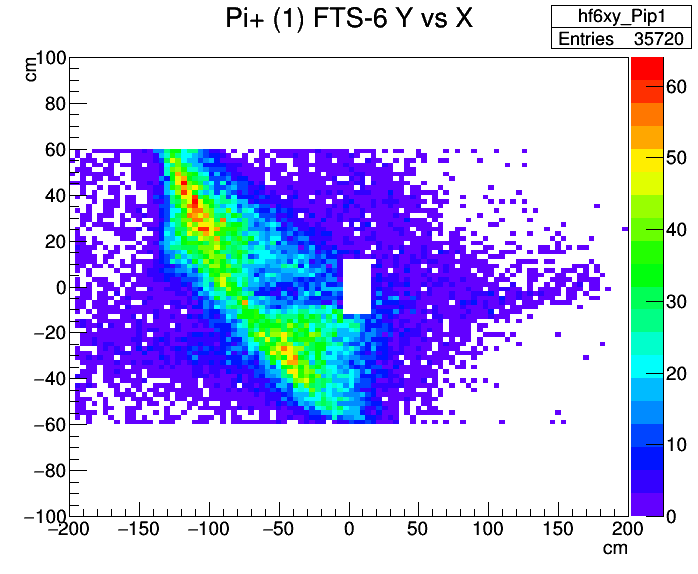 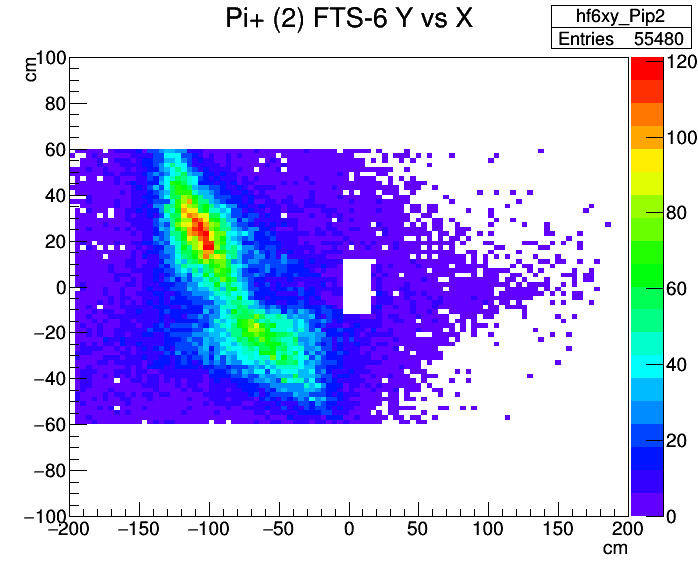 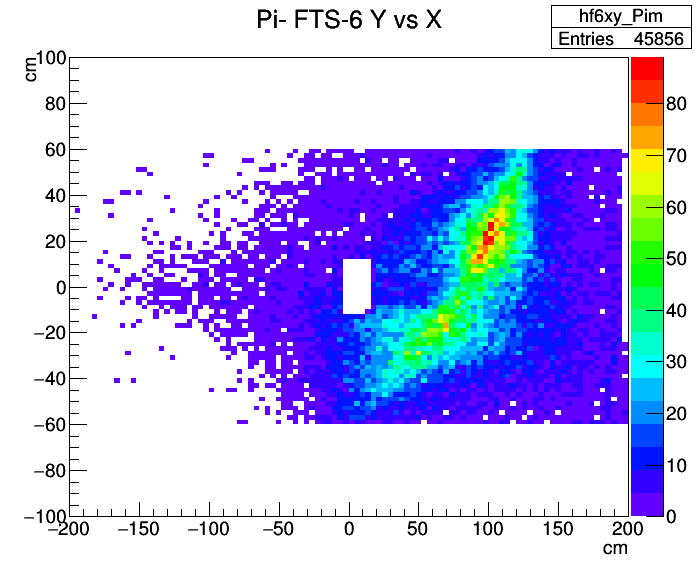 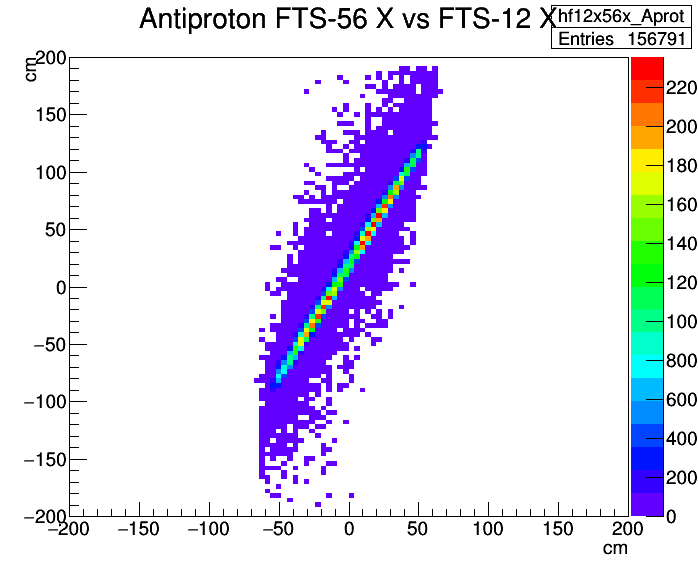 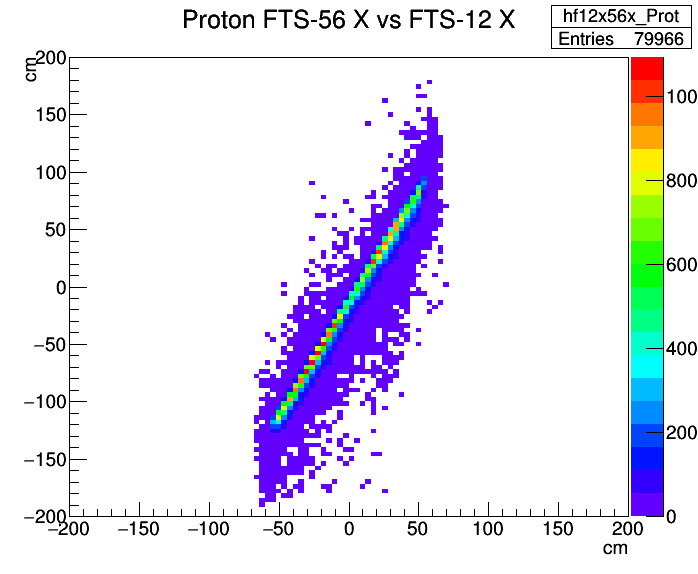 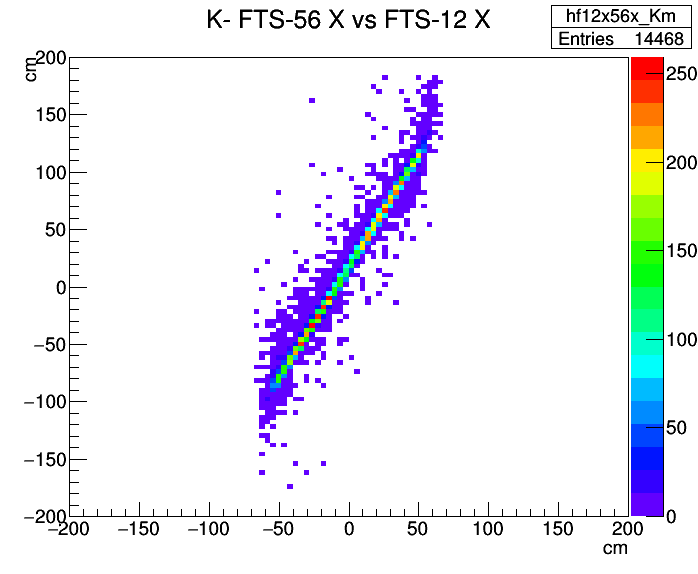 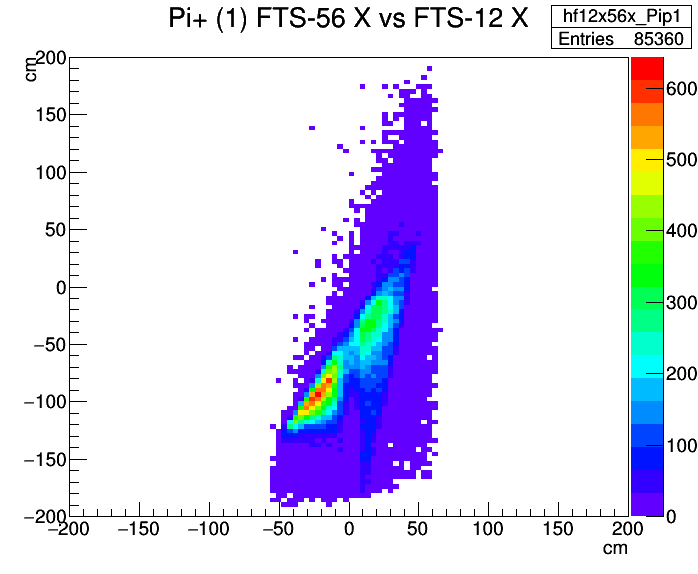 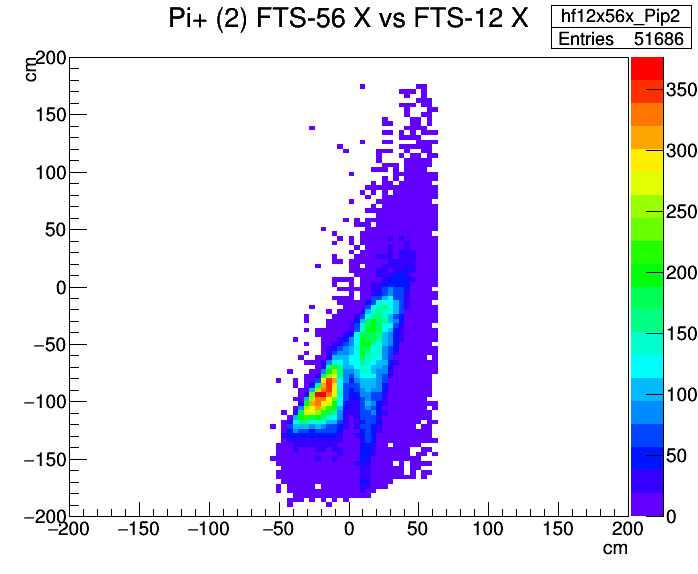 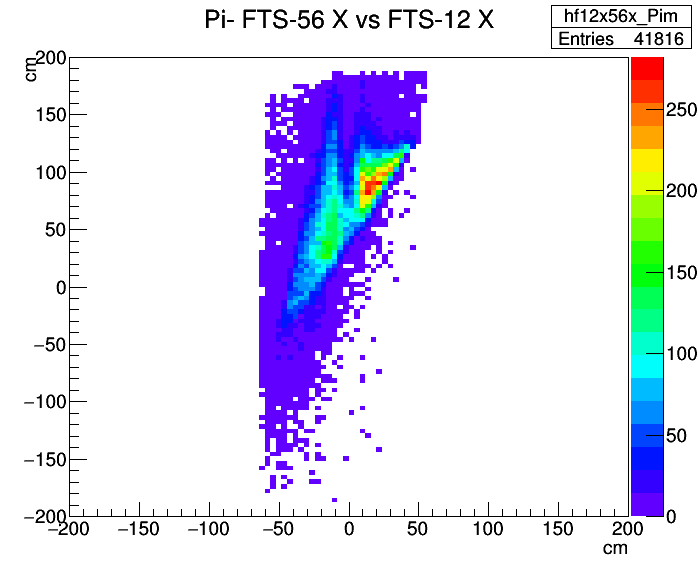 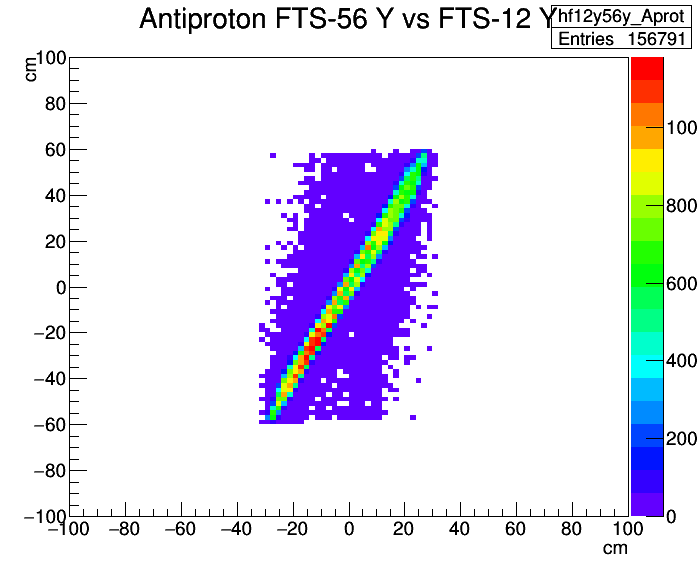 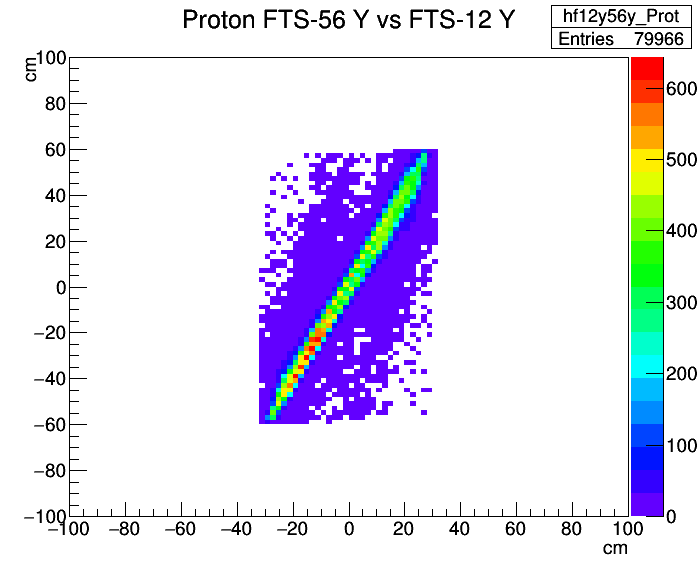 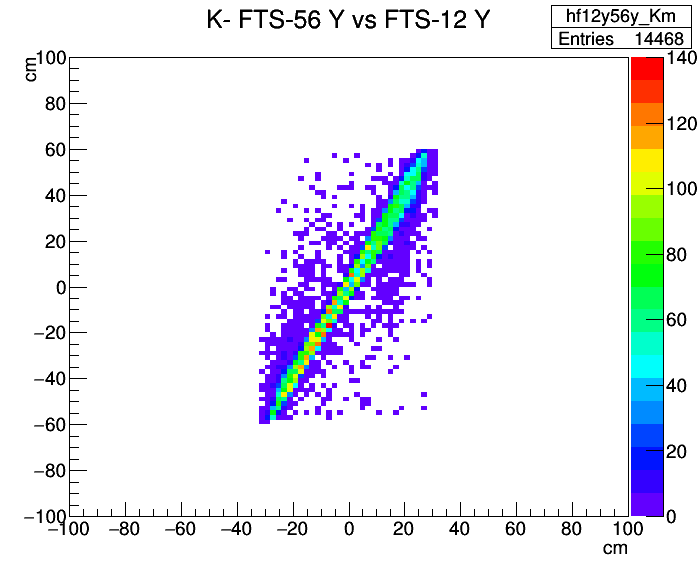 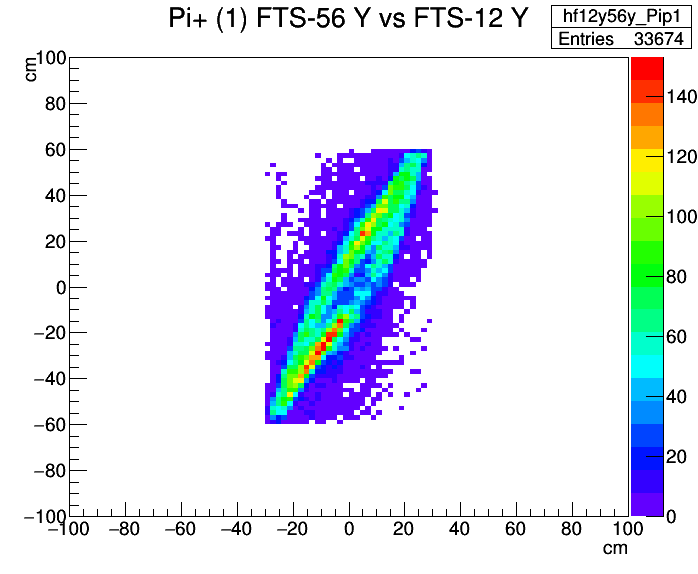 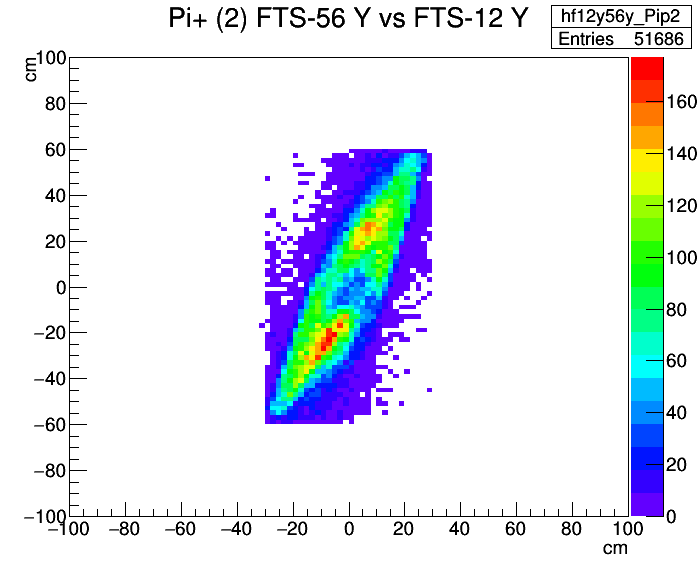 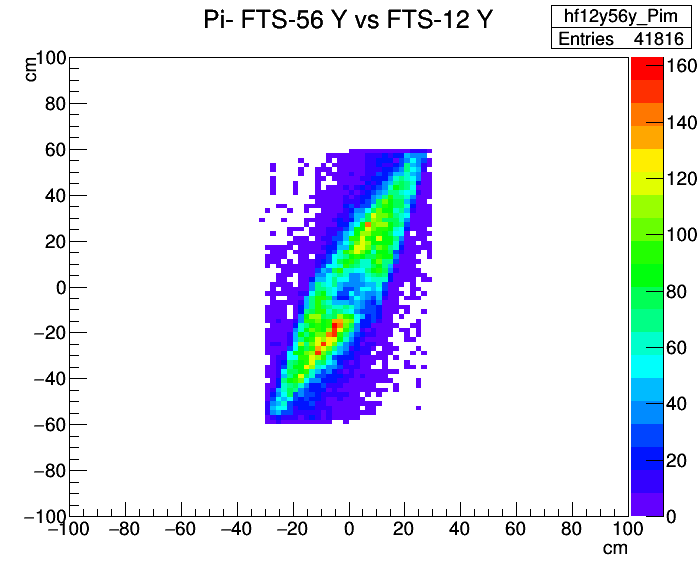 Hits in Subdetectors
-
Hits in FTS Planes
FTS-1 - 6:  numbers are in % of total number of generated particles
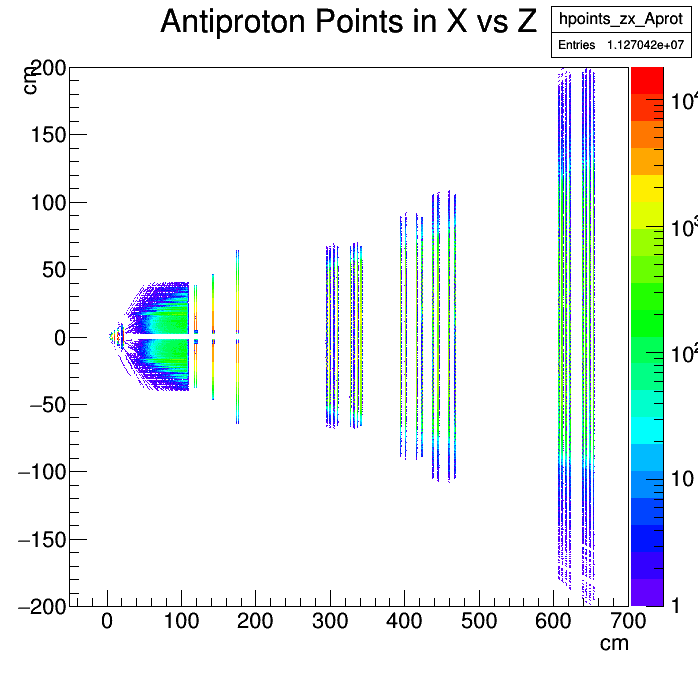 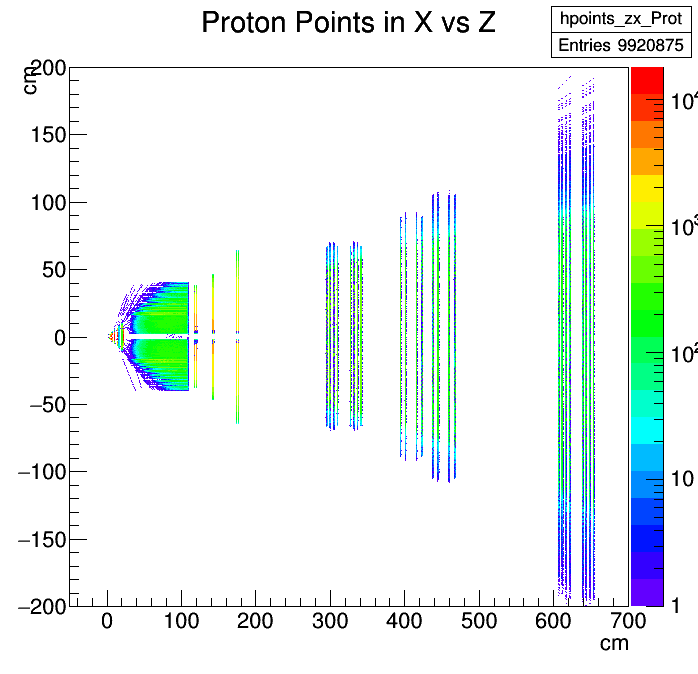 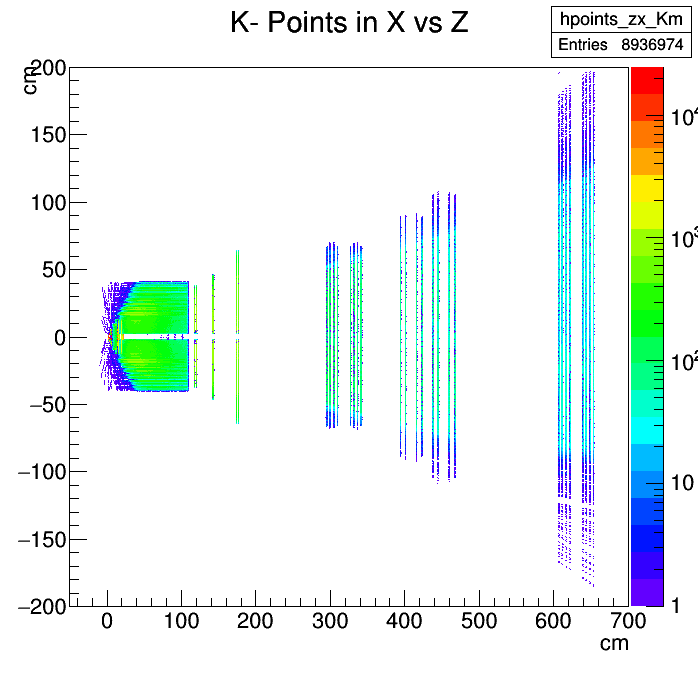 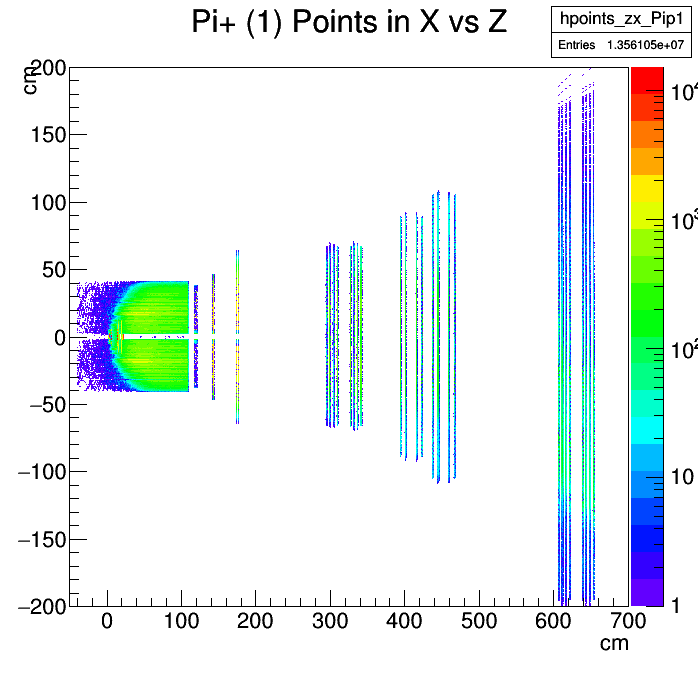 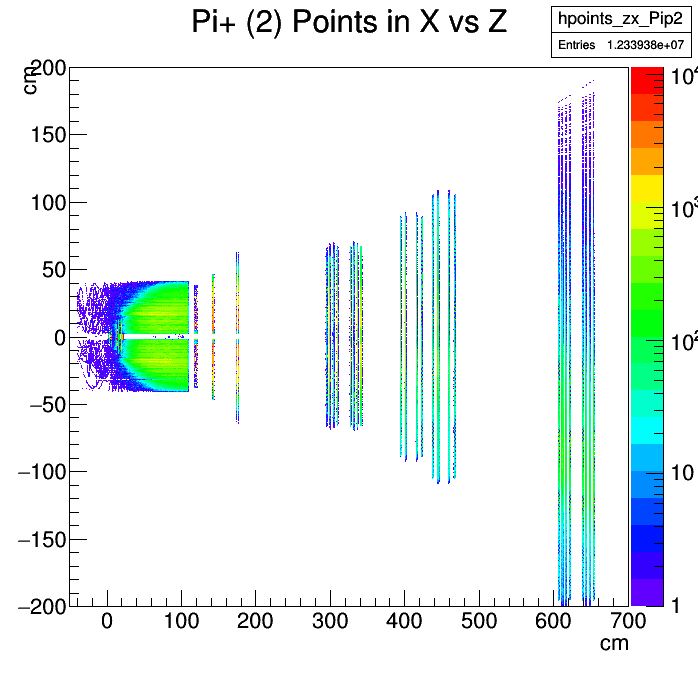 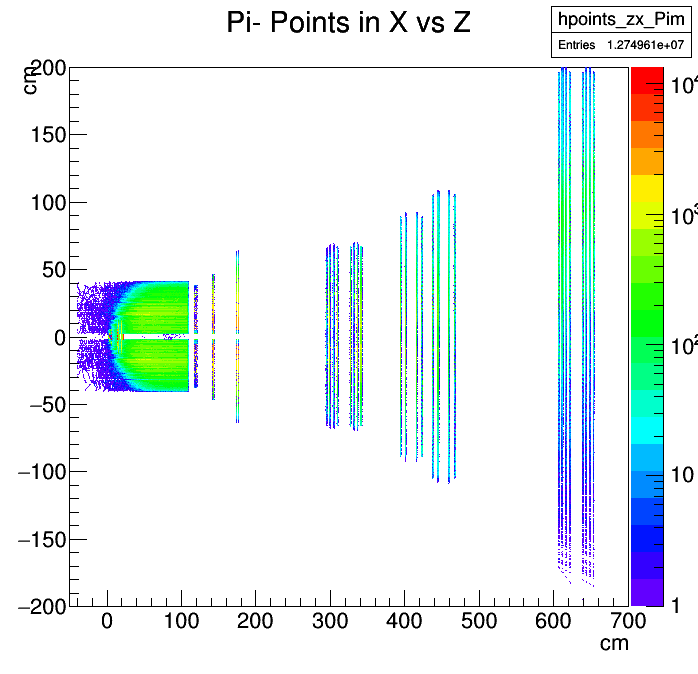 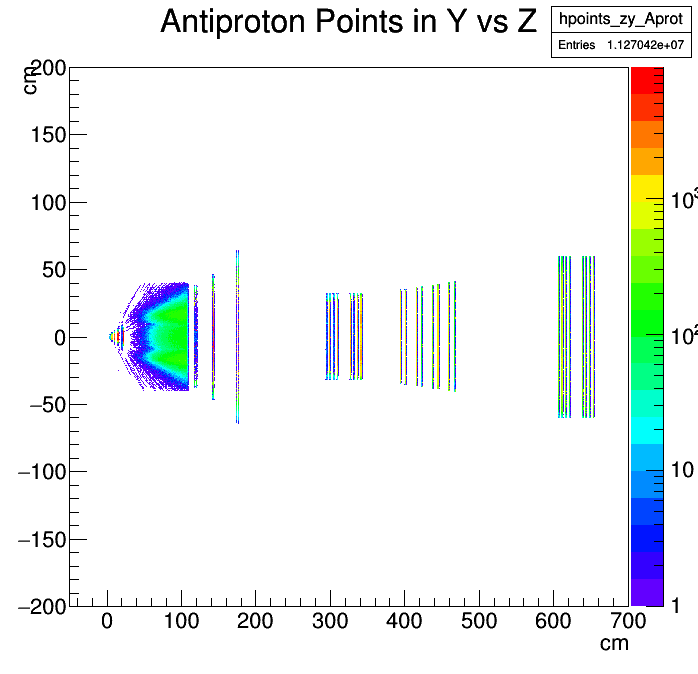 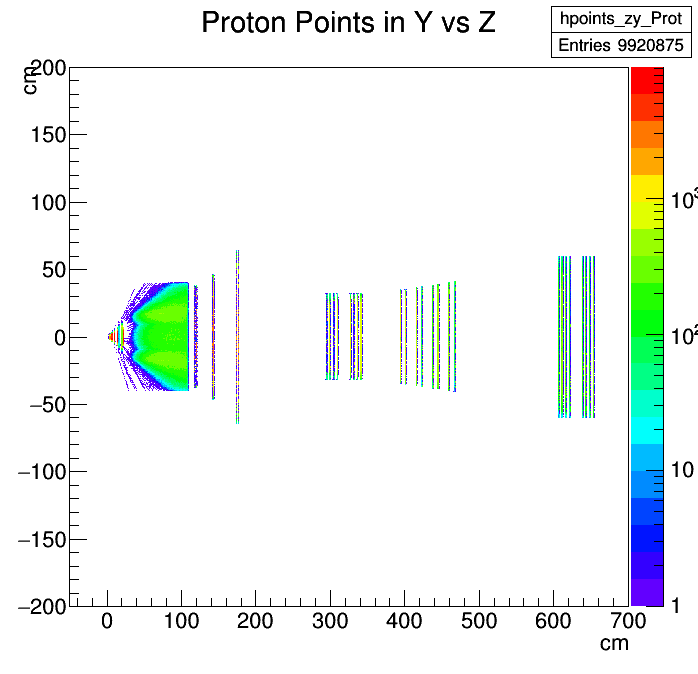 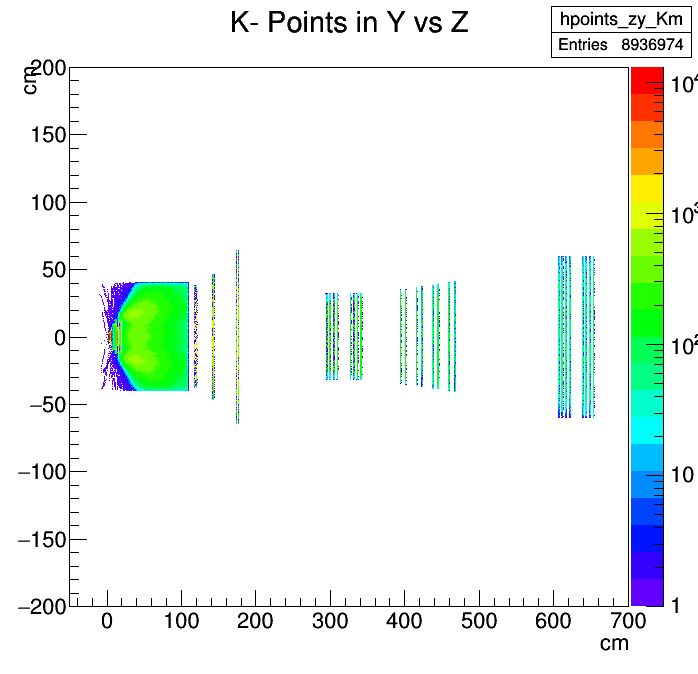 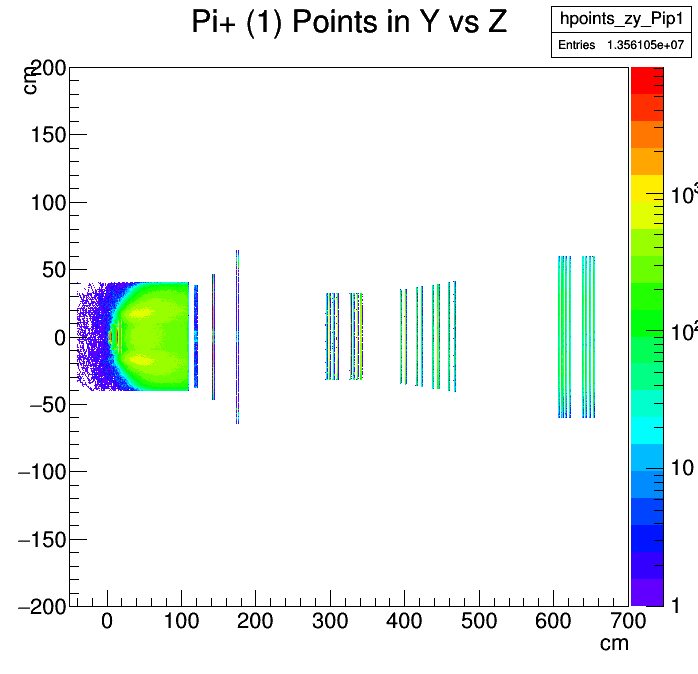 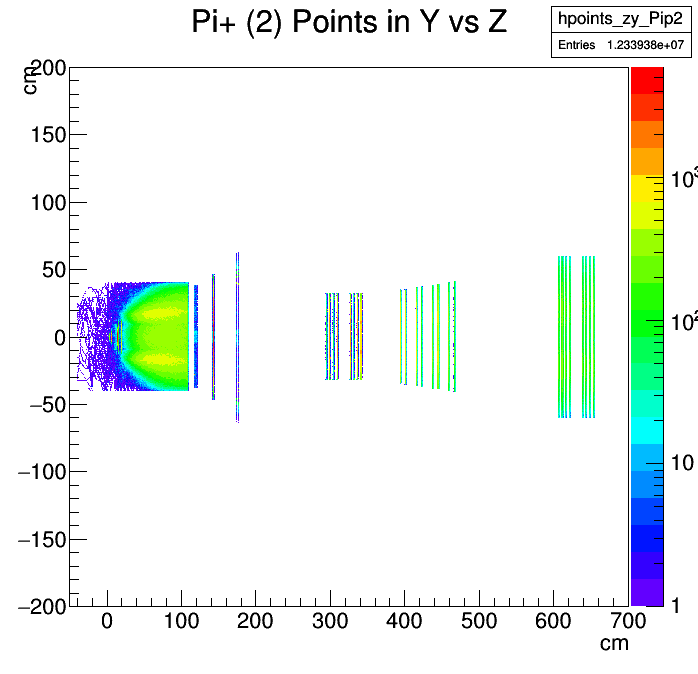 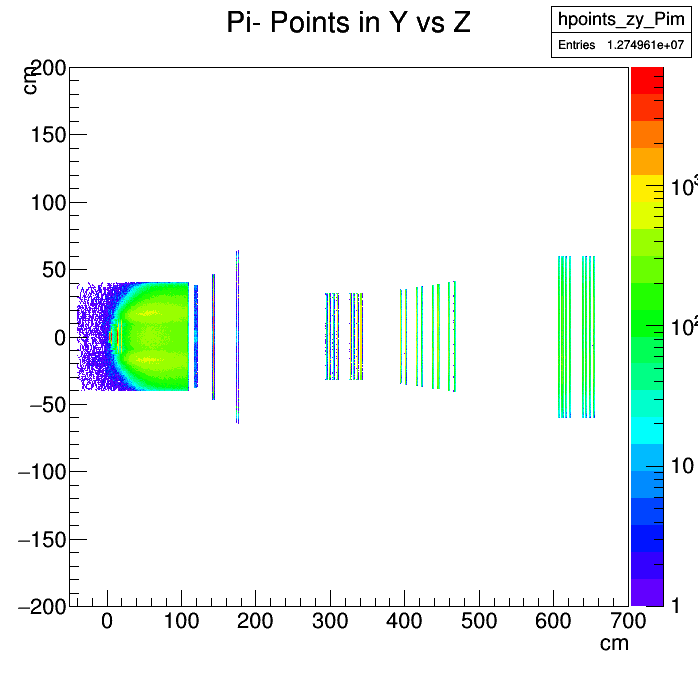 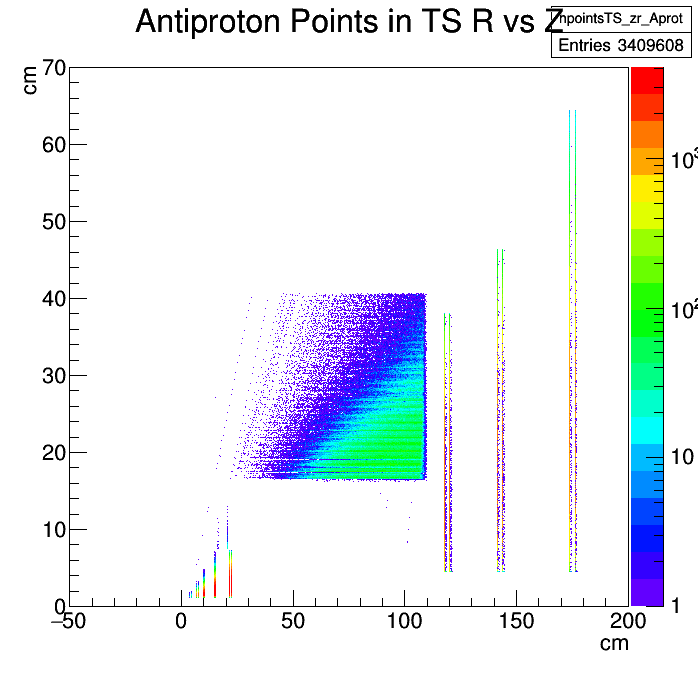 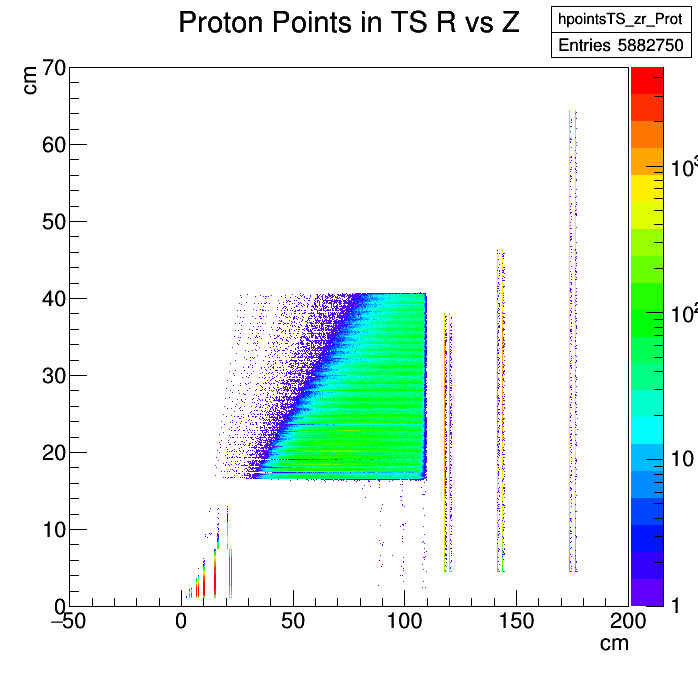 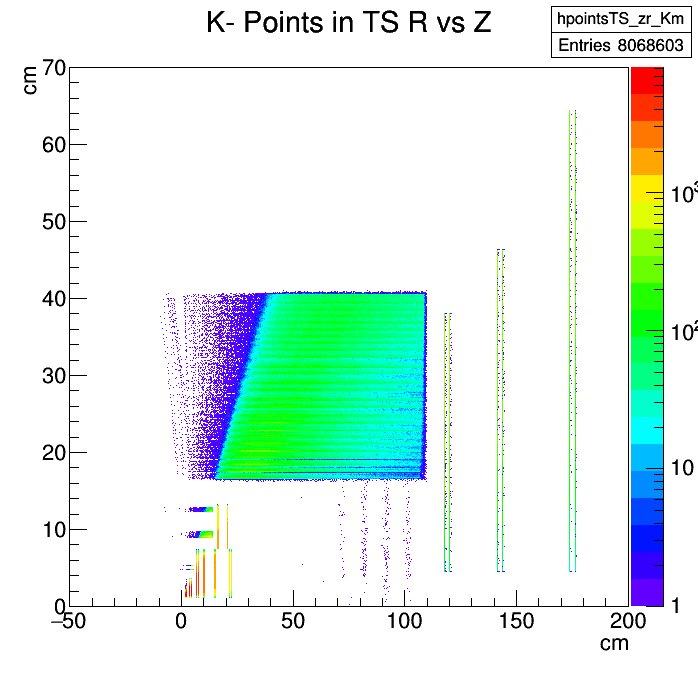 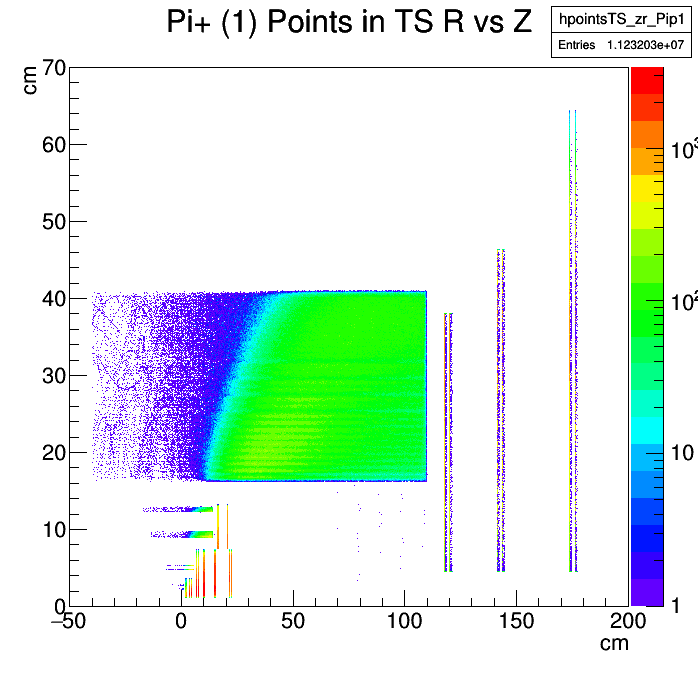 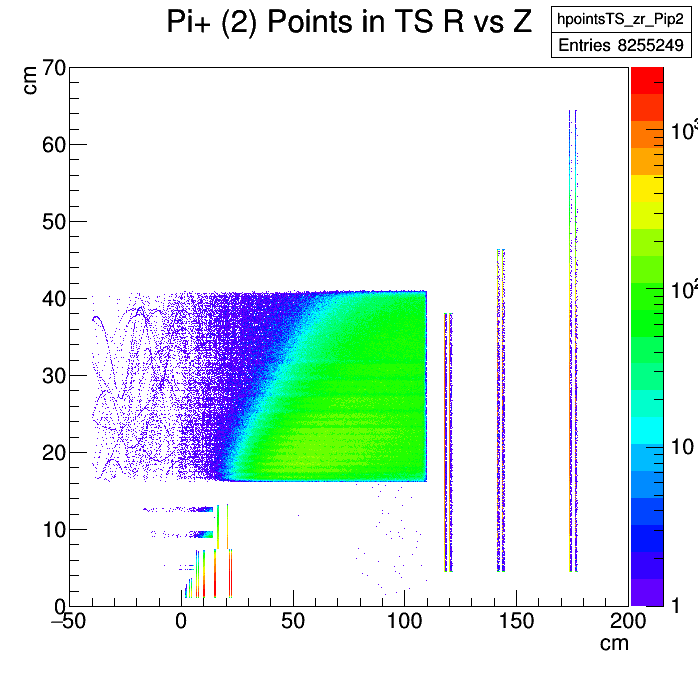 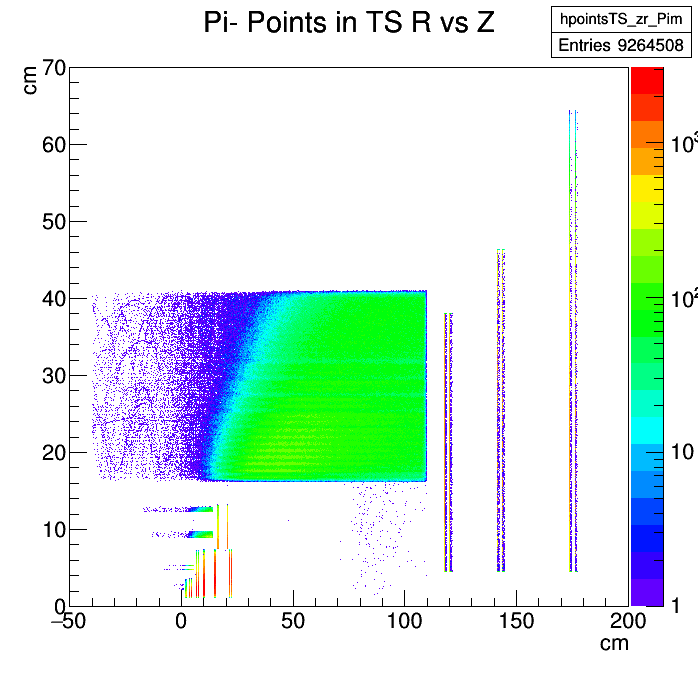 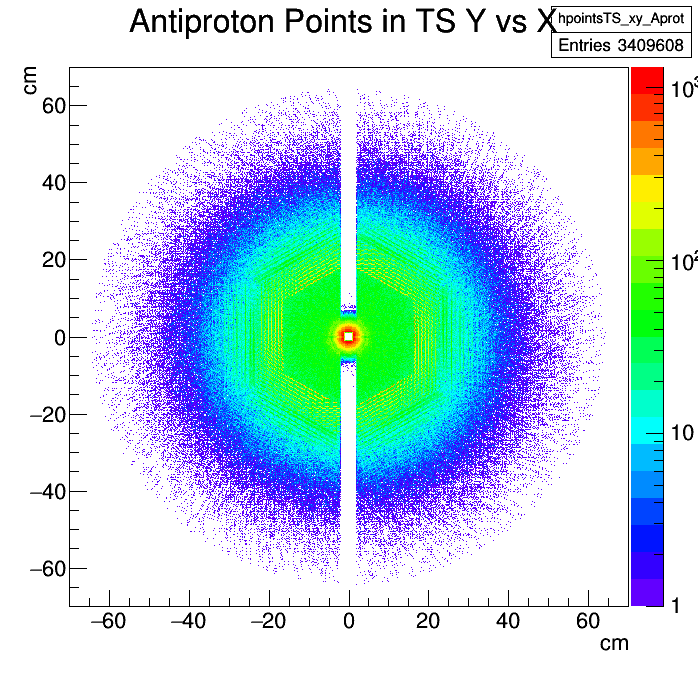 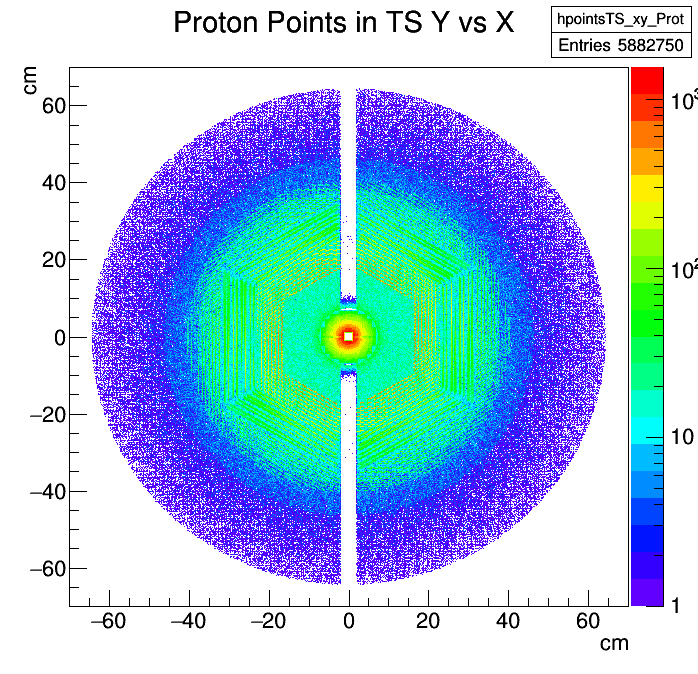 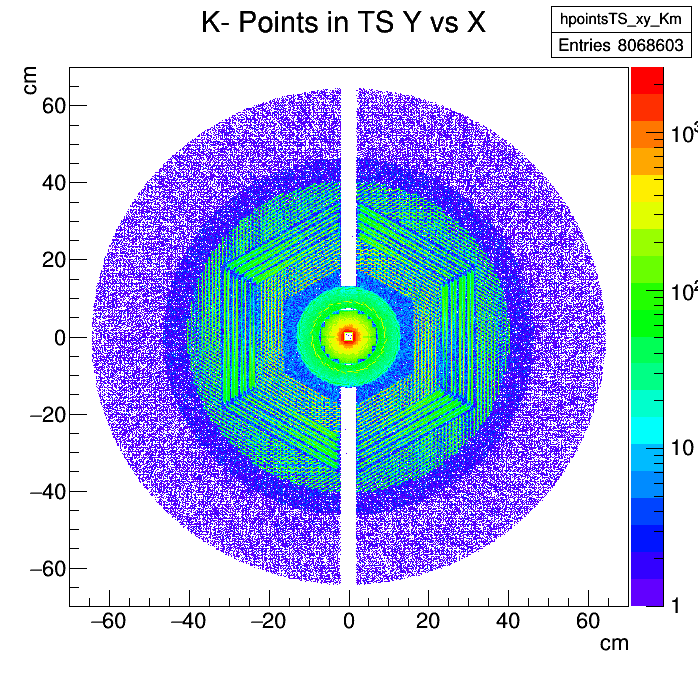 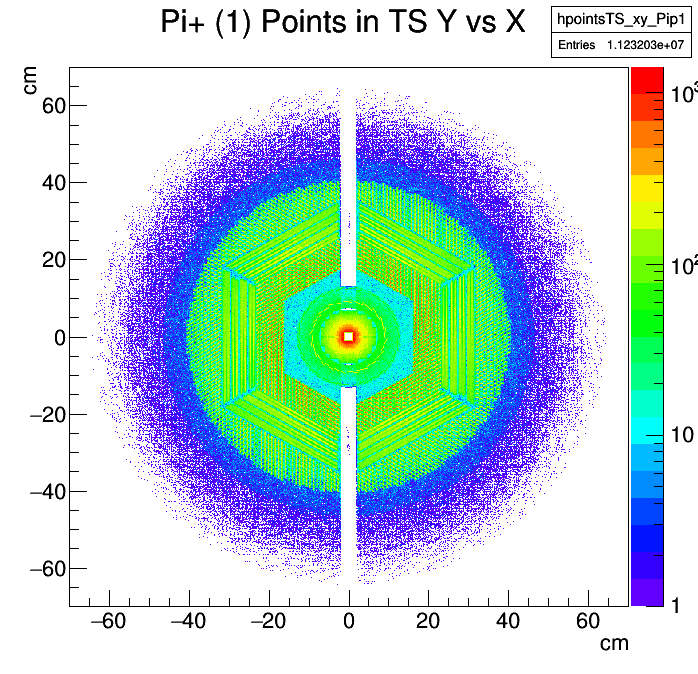 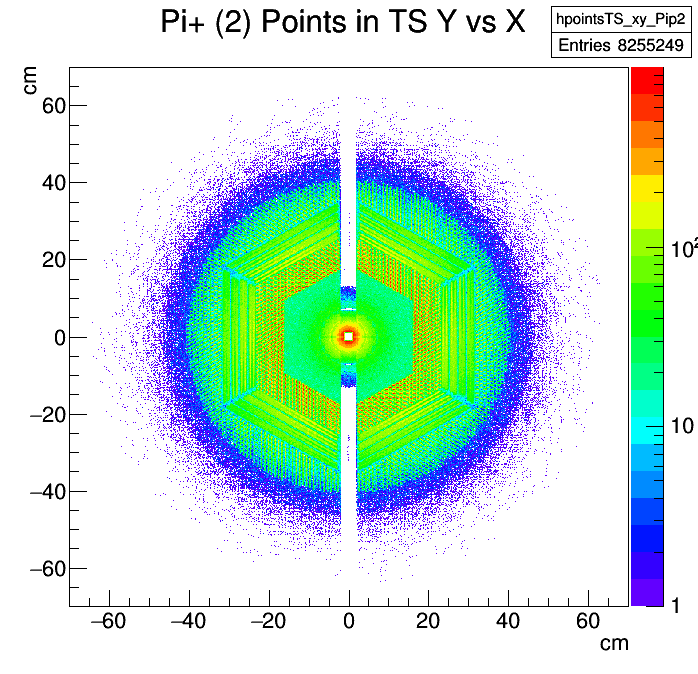 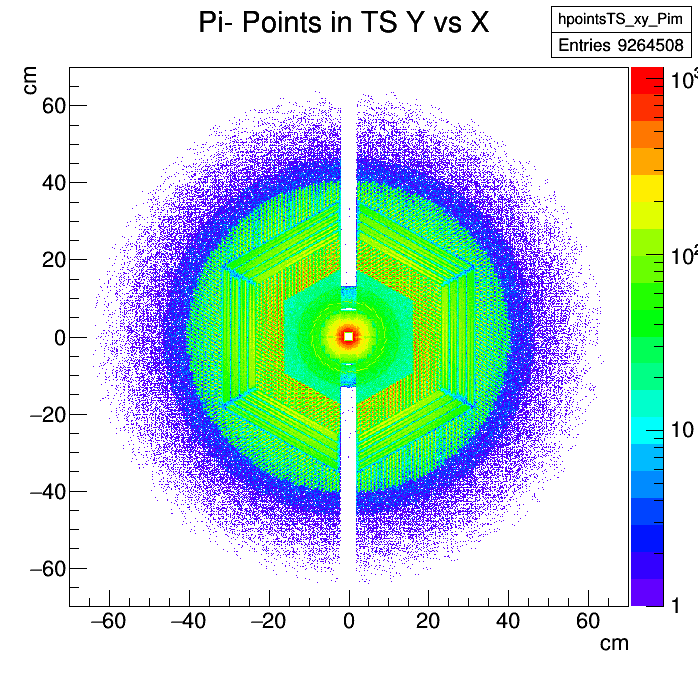 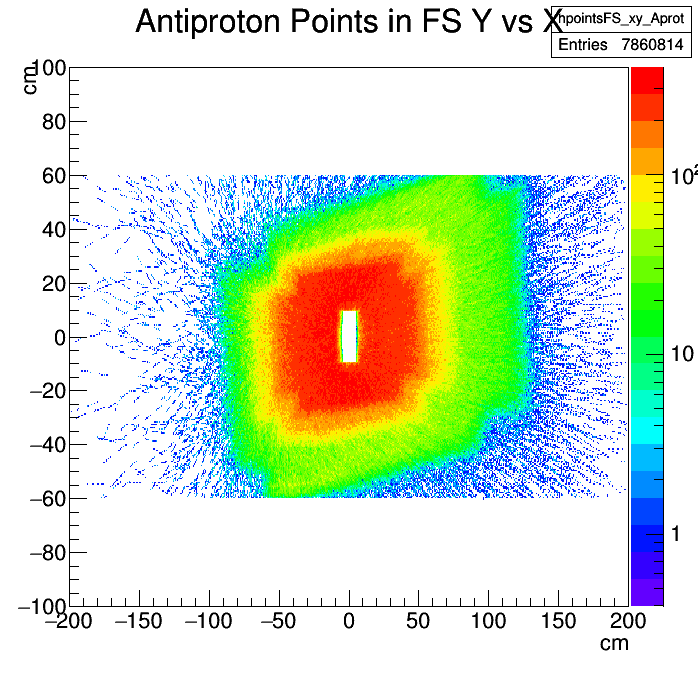 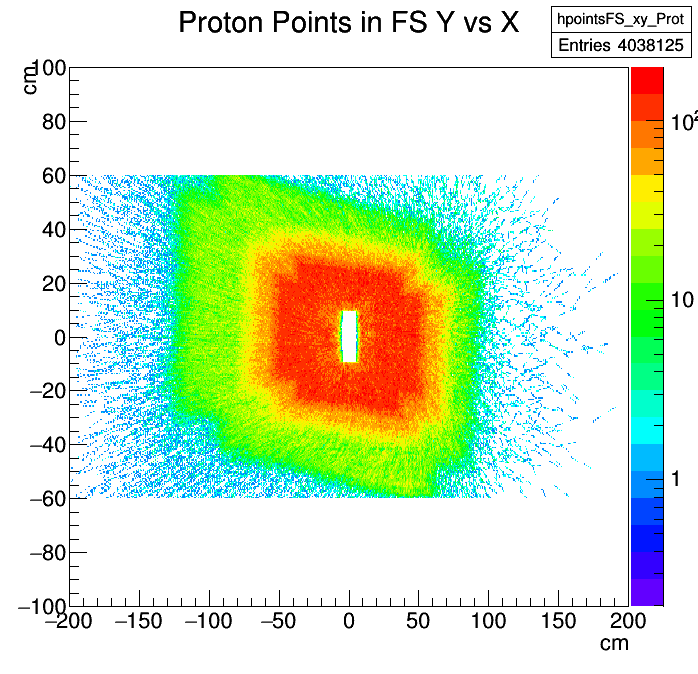 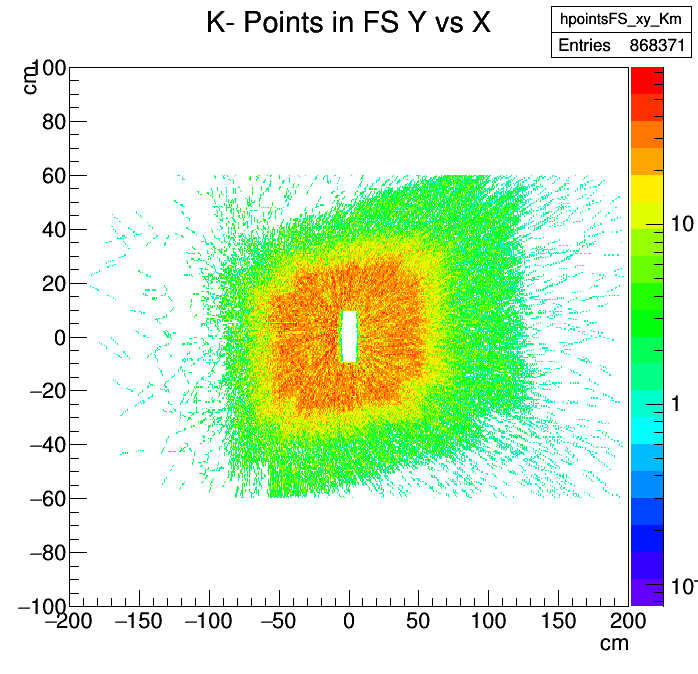 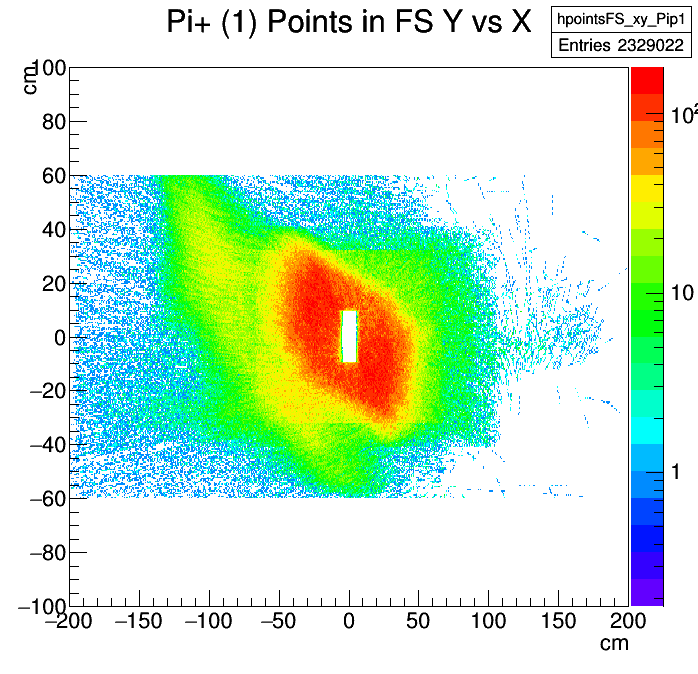 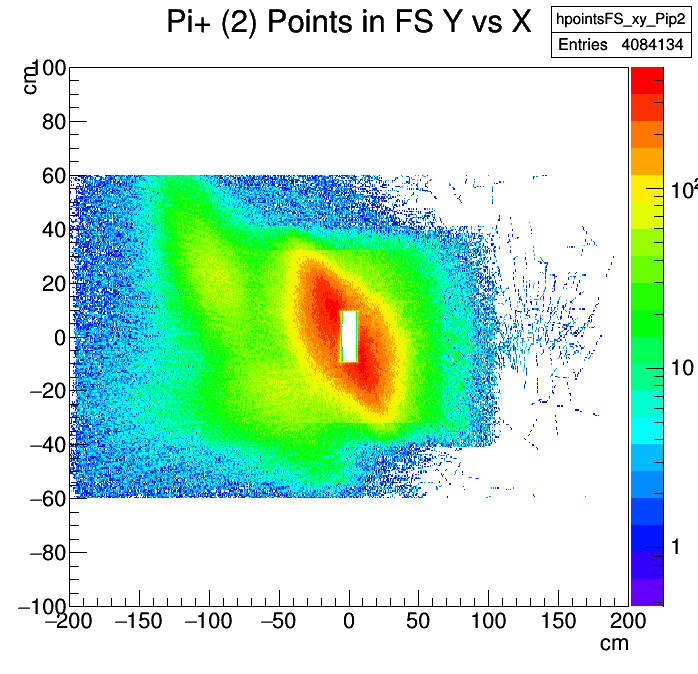 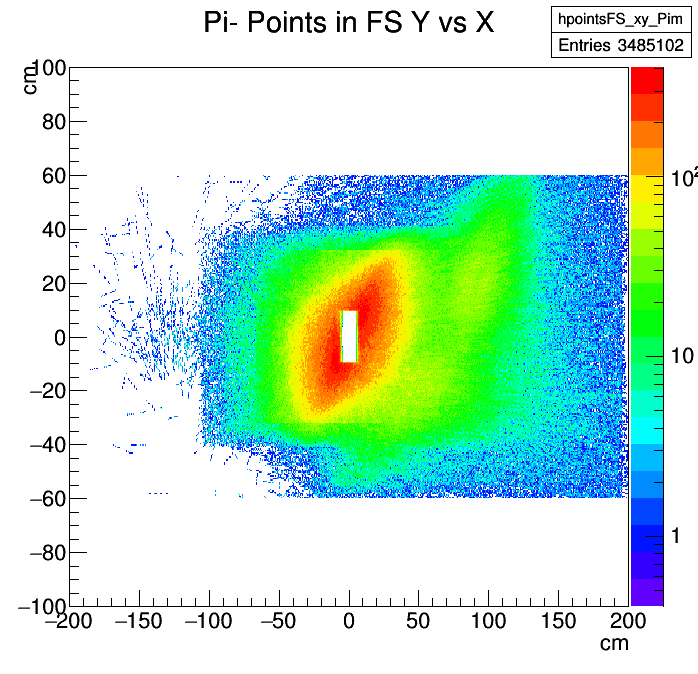 Summary Part I
Part II:  Modified EMC Acceptance
Losses for selected channels
Summary Part II
The acceptance loss caused by shifting the BWEC and removing the innermost crystal layer for the selected channels is marginal (<1%)
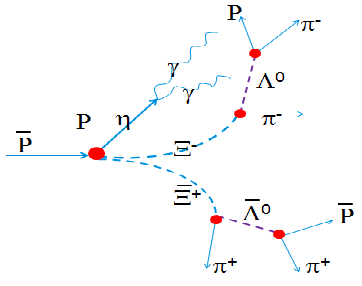 from Xinying
Part III:  Longlived Charged Particles in EvtGen
Possible Solution
Summary Part III
This problem must be solved or proven that the error is marginal (which I don‘t believe)
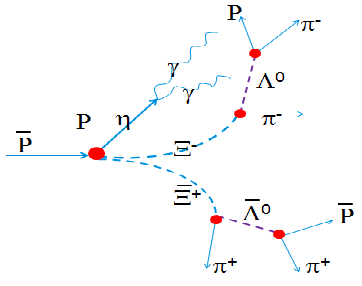 π0
from Xinying
Reconstruction Efficiencies
reconstruction efficiencies in % :



note:
Ideal tracking, no condition on #hits yet
ideal PID
MC truth matching (correct mother)
KinVtxFitter    vertex,  KinFitter    M,  4CFitter    initial p4
composite particles: significant loss due to mass & probability cut
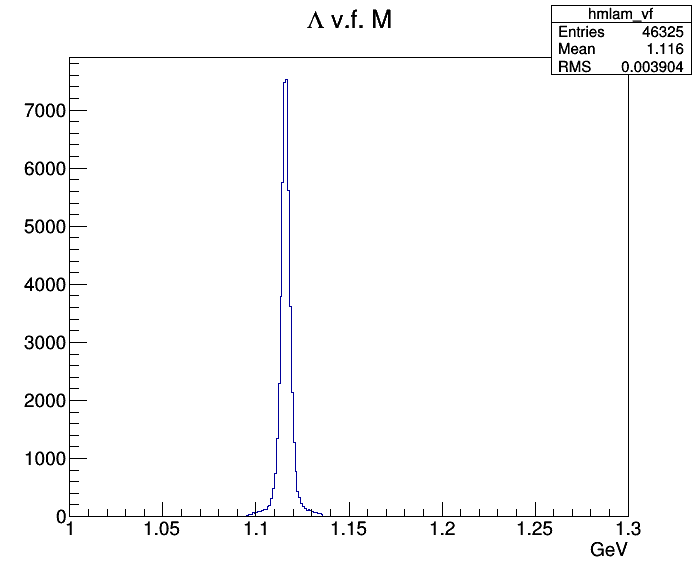 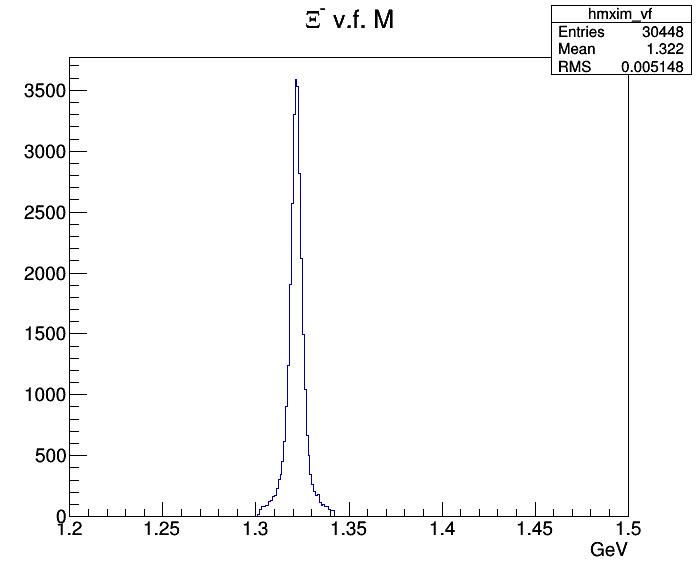 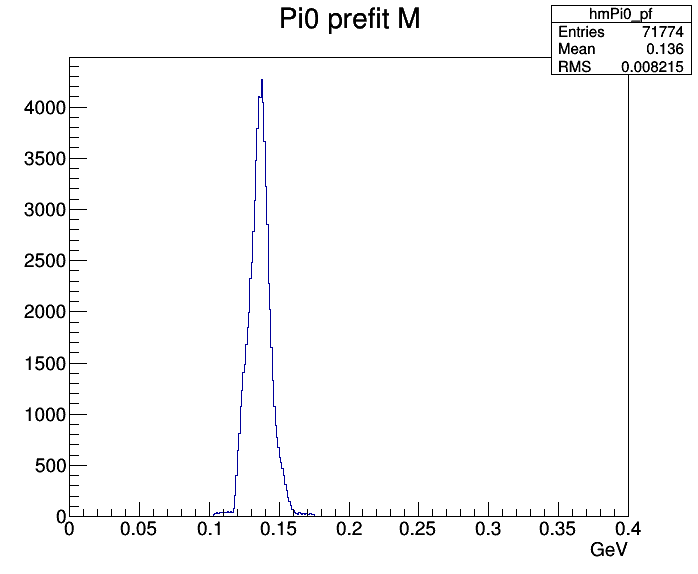 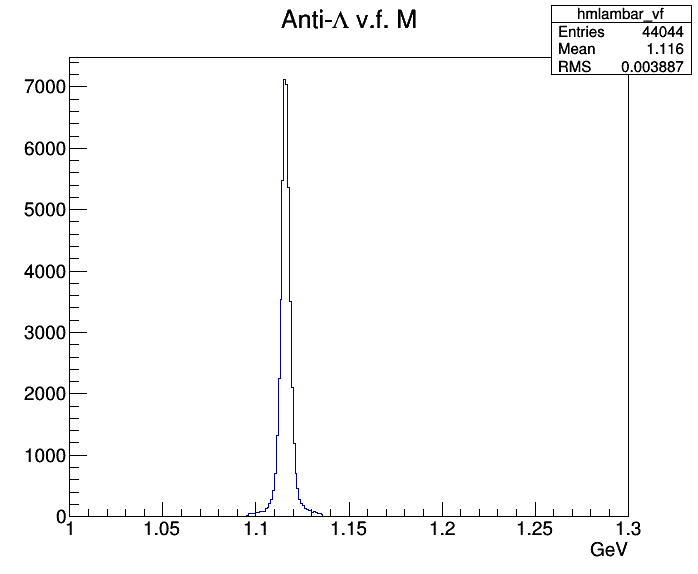 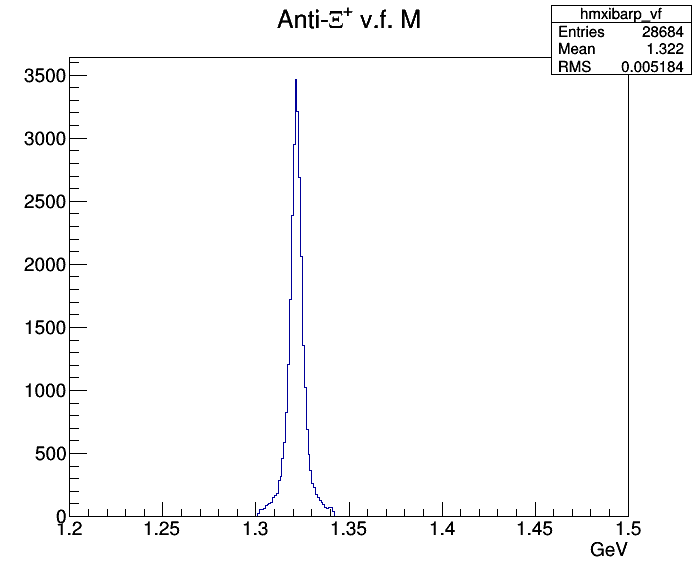 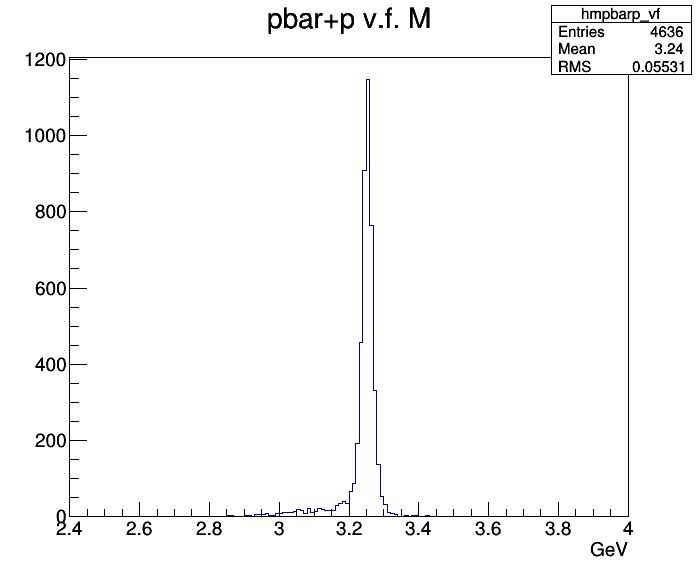 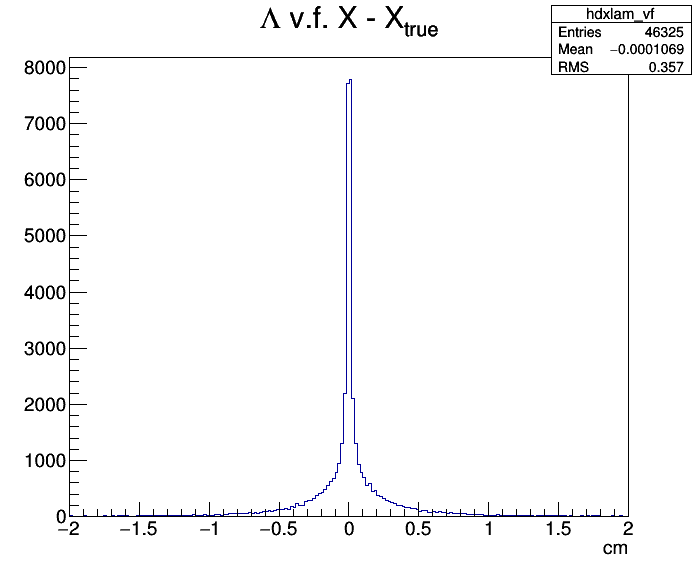 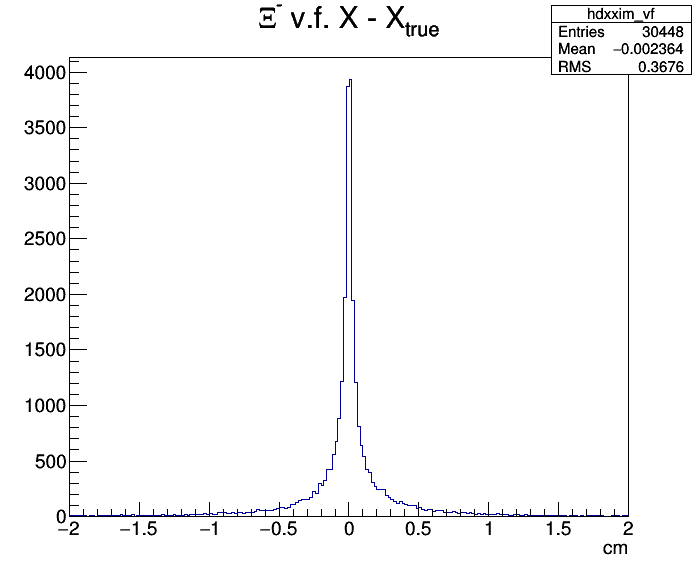 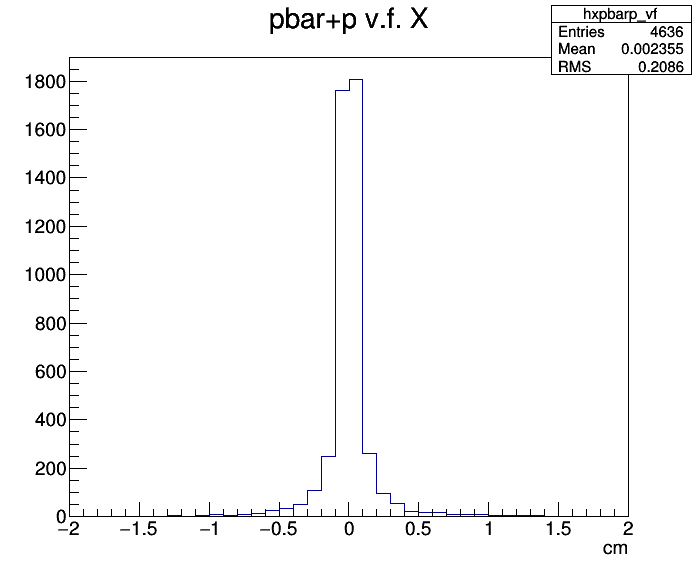 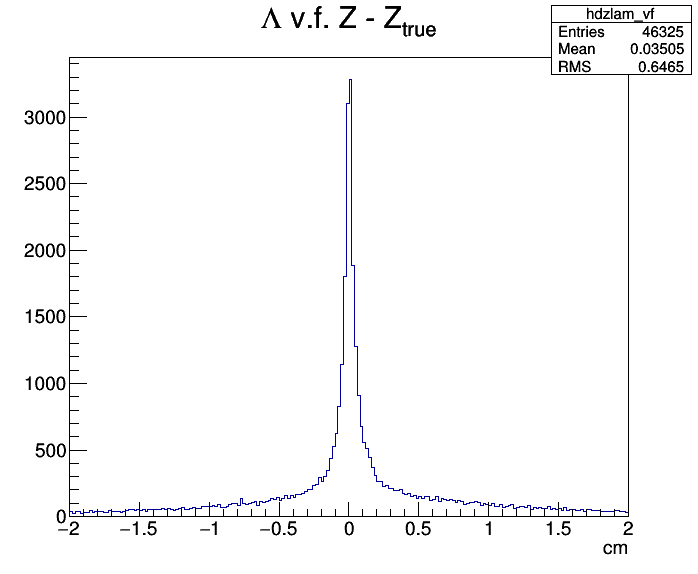 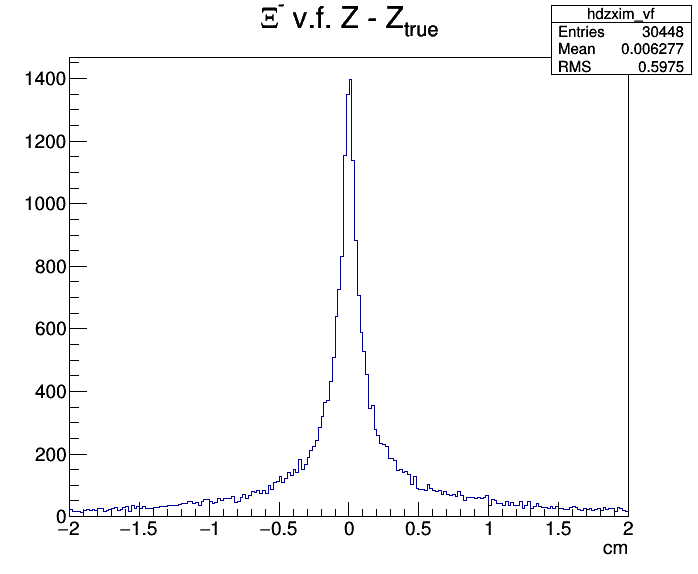 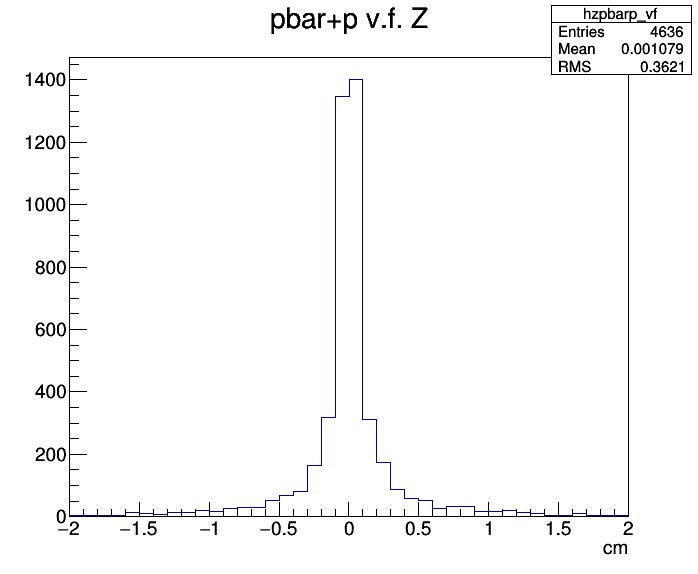 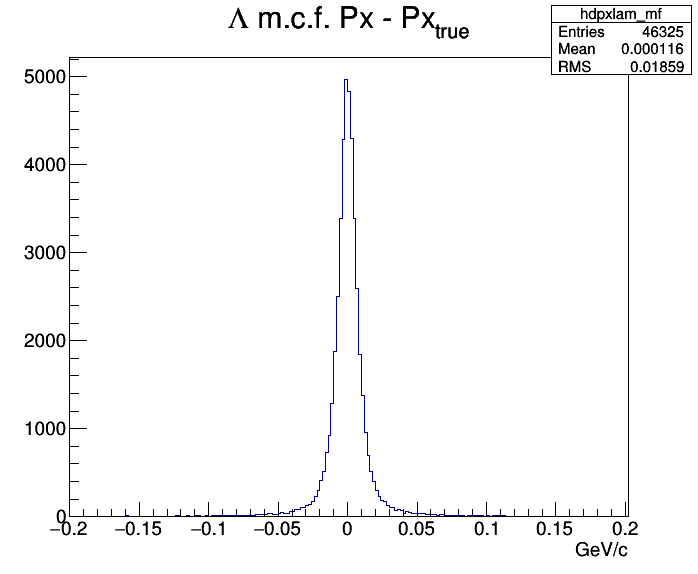 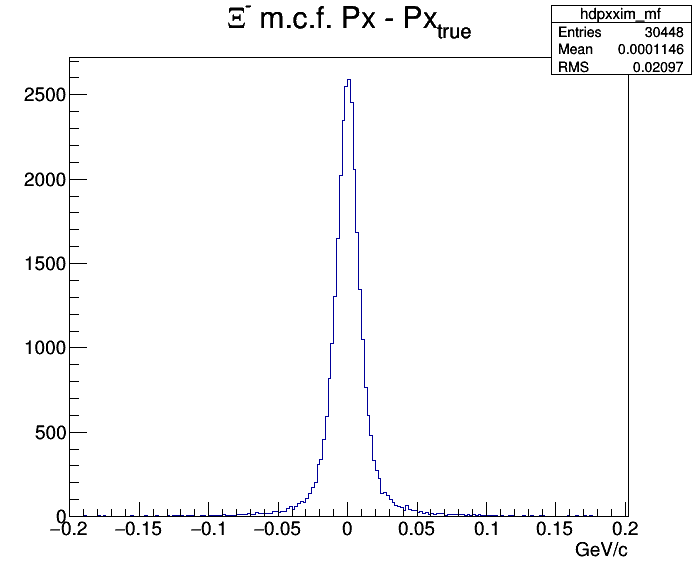 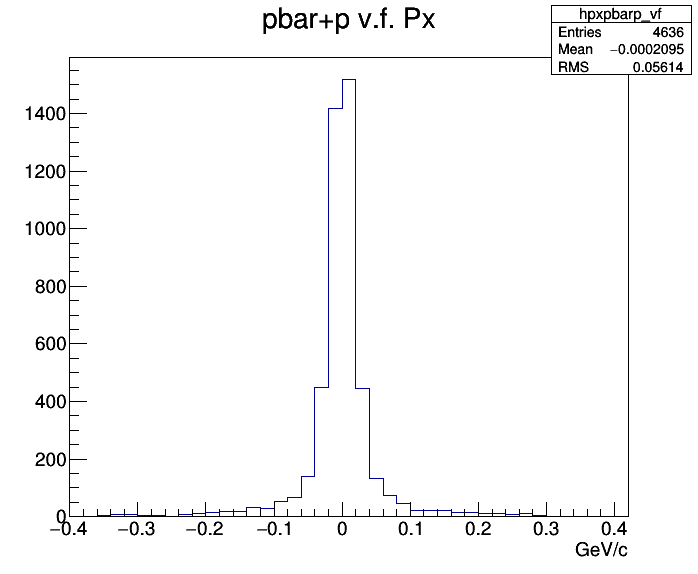 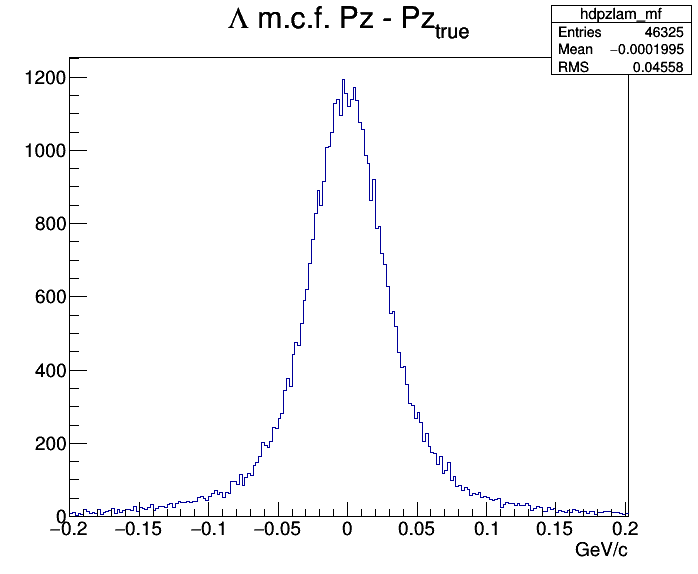 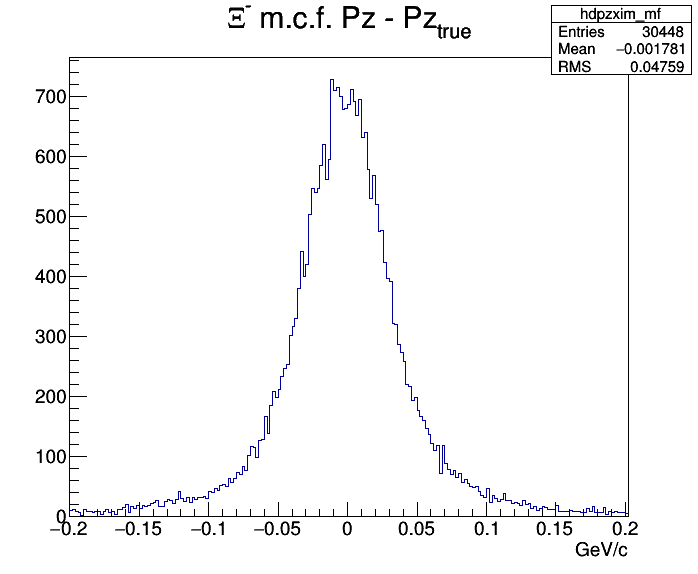 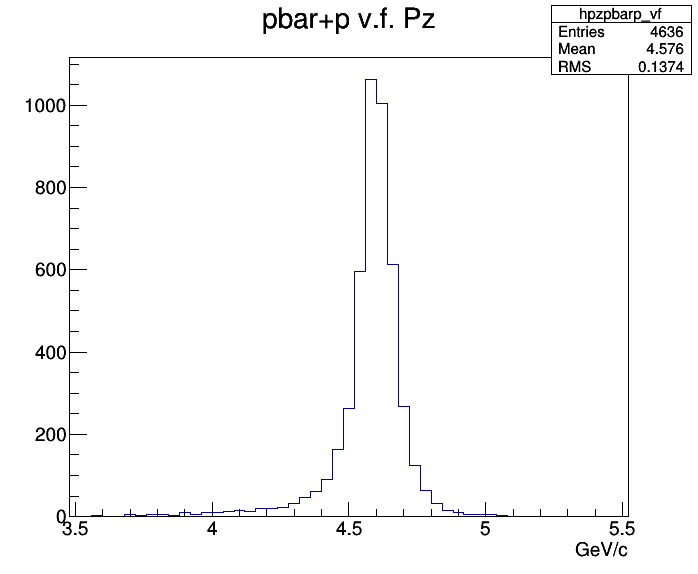 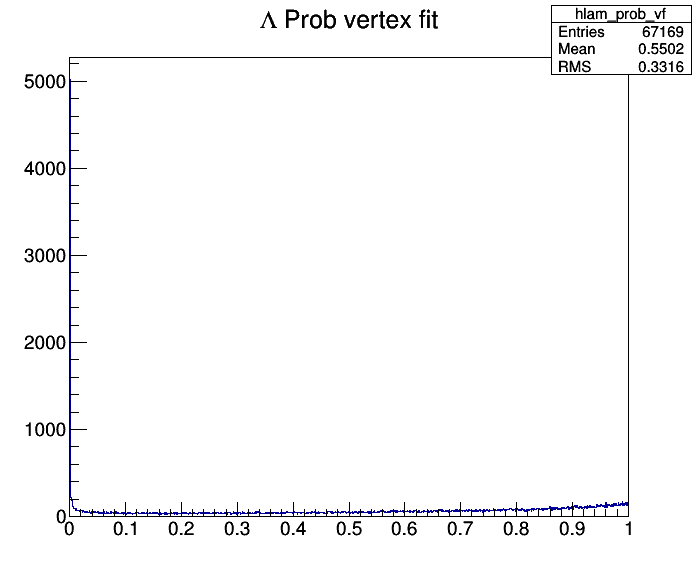 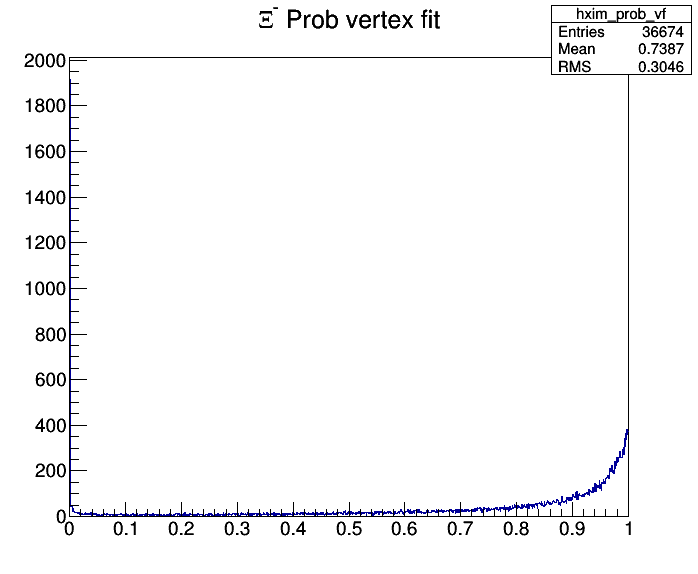 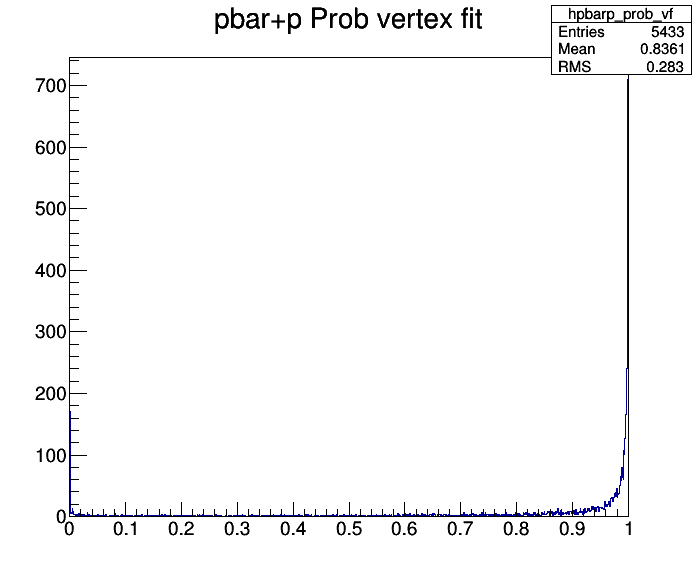 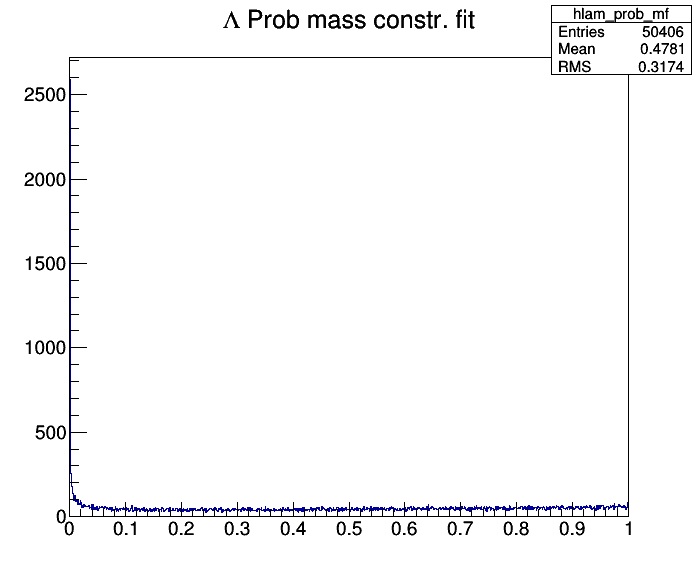 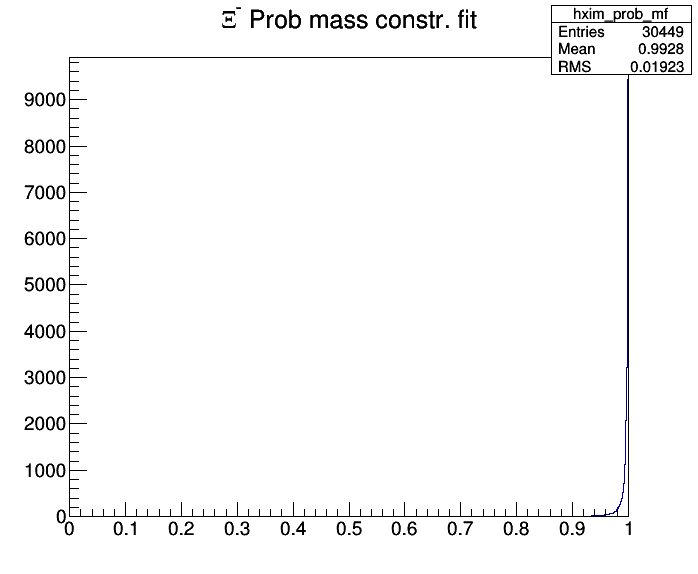 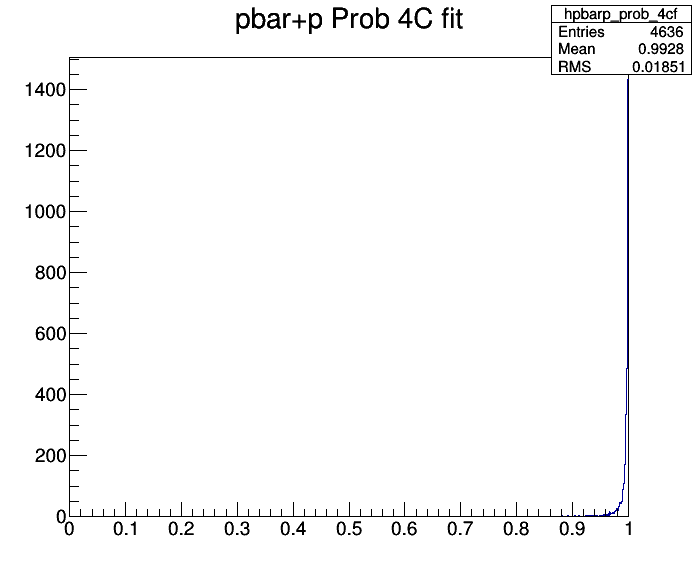 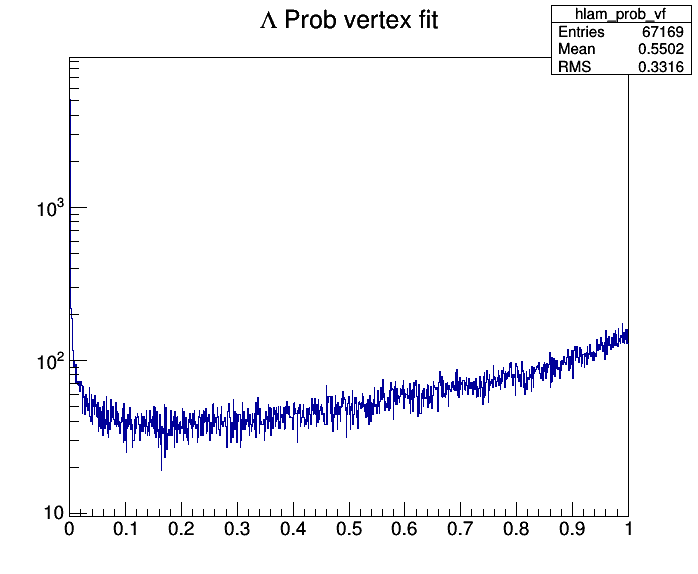 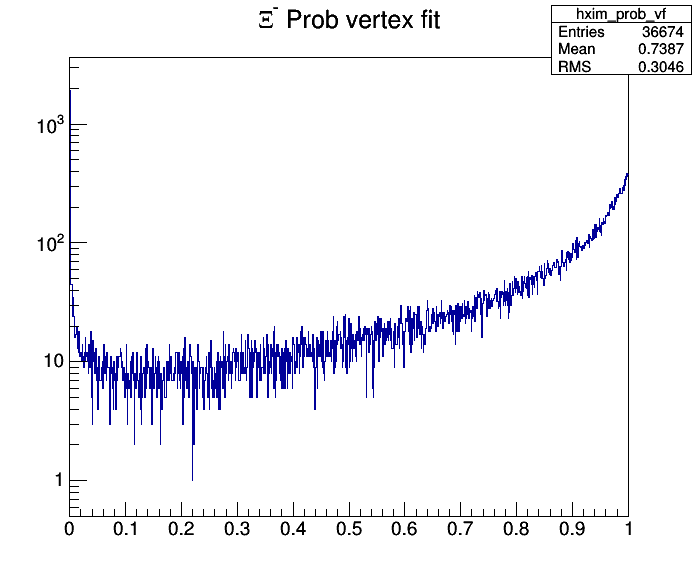 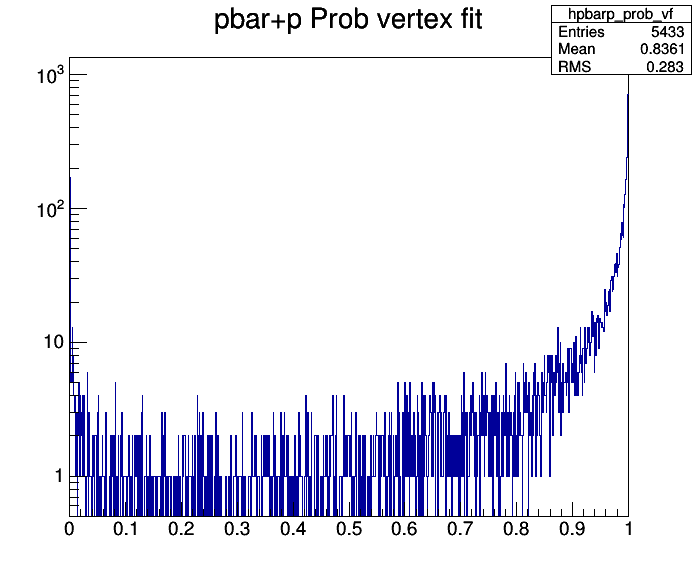 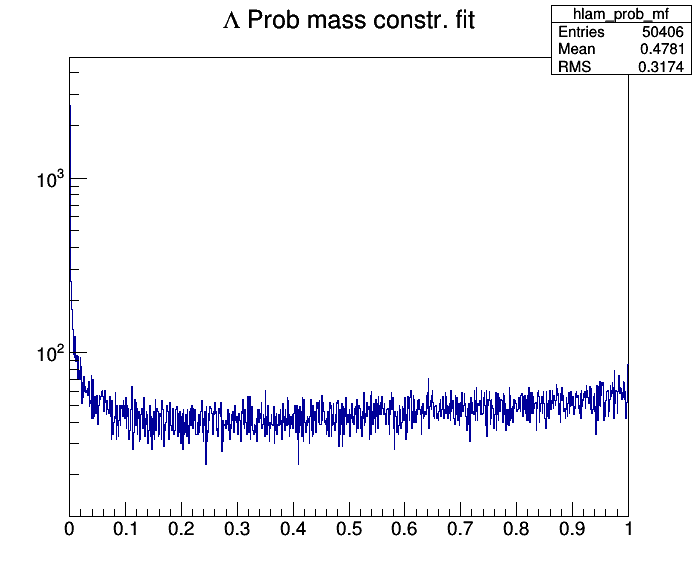 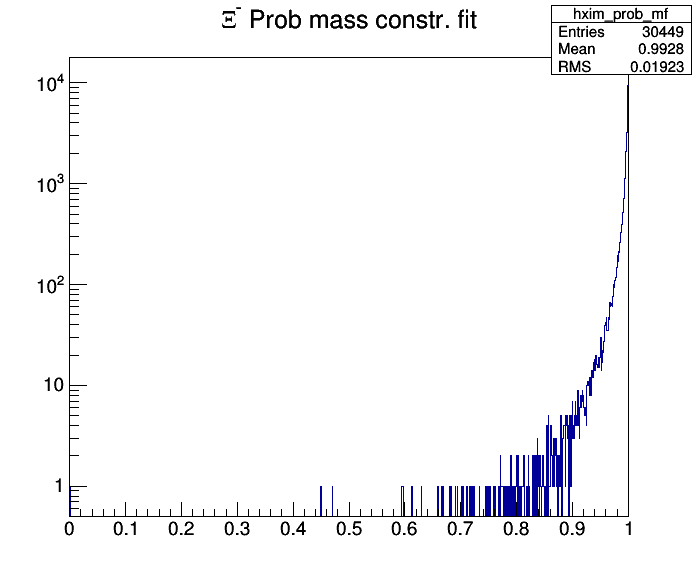 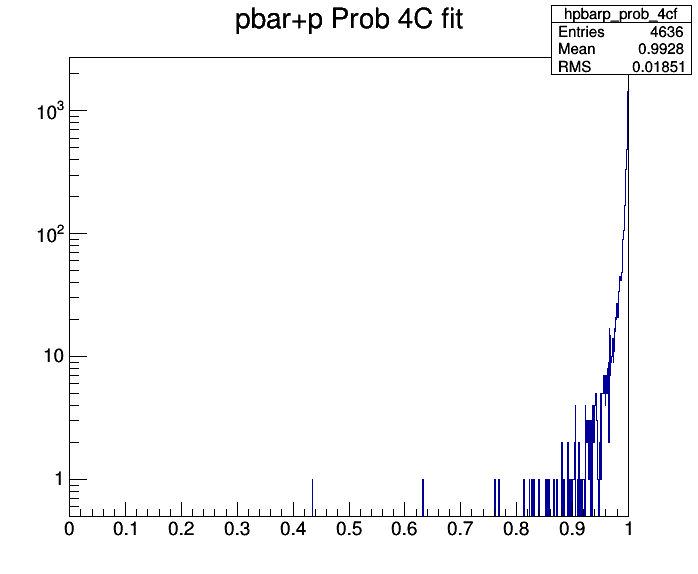 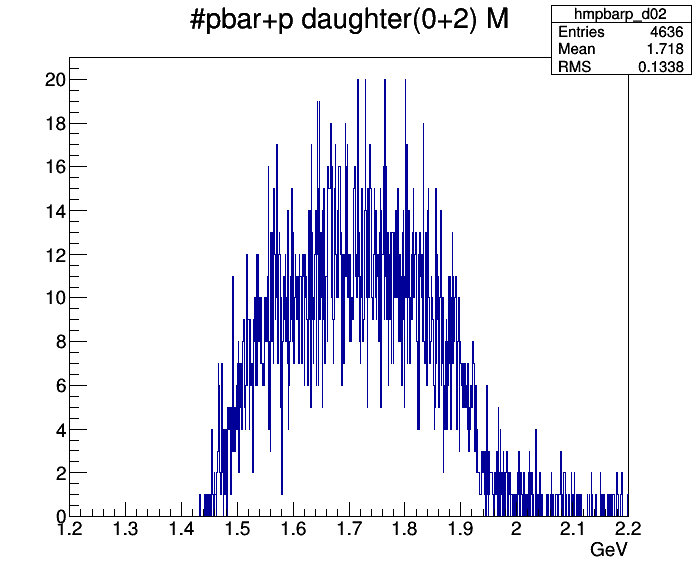 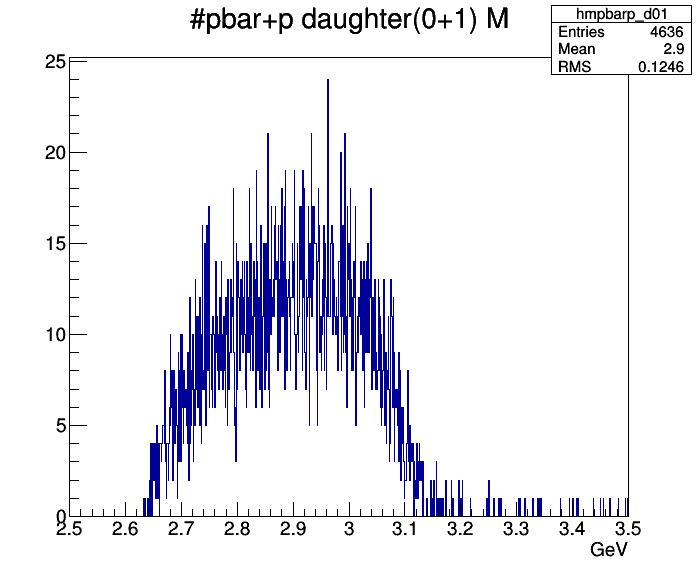 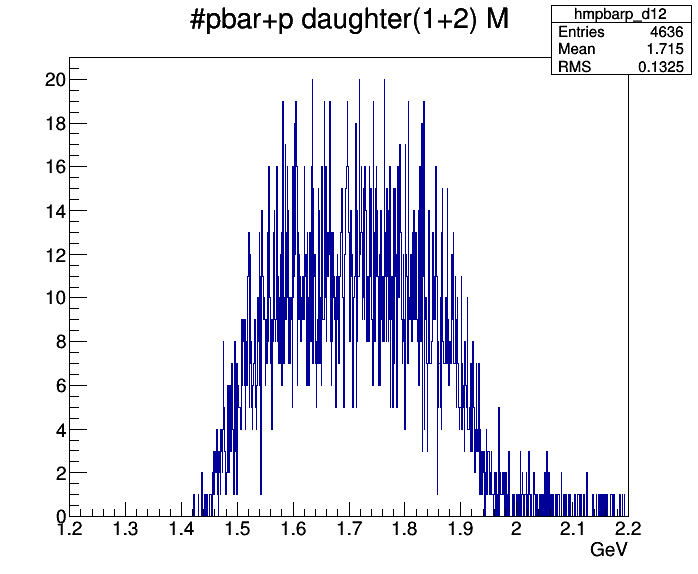 entries in unphysical region above the kinematic limit
4C fitter does not conserve masses of composite particles in decay tree
Summary Part IV